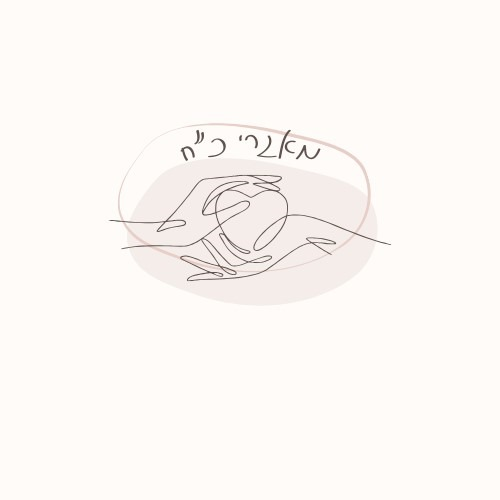 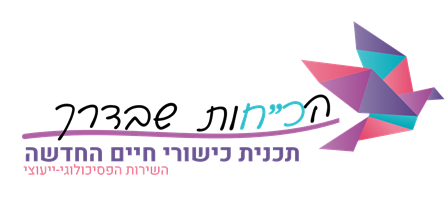 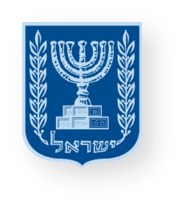 משרד החינוך
מינהל פדגוגי
אגף בכיר שירות פסיכולוגי ייעוצי
أدوات وفعاليّات 
لتعزيز القُوى وإدارة مُحادثة عاطفيّة 
للطّلاب والطّاقم التّربويّ
معًا يدًا بيدّ
المرحلة الإعداديّة
[Speaker Notes: أهداف اللّقاء: 
إفساح المجال للمشاعر، للأحاسيس والأفكار التي تظهر لدى الطلّاب مع تجدّد اللقاء، كواحد من عوامل الحصانة التي من شأنها مساعدتهم في الفترة الحاليّة.]
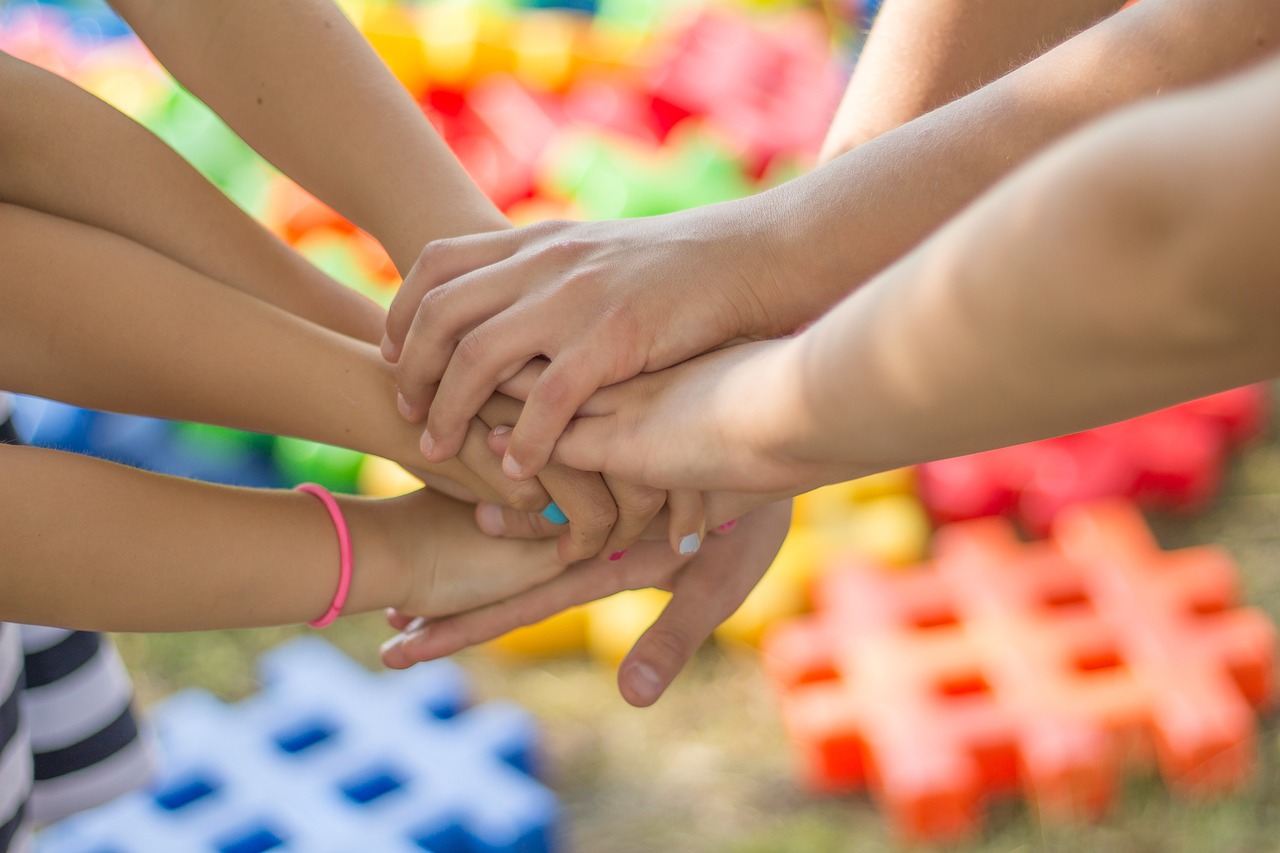 أن نكون هنا، الآن، معًا، بالنّسبة لي ...
[Speaker Notes: نفتتح الدرس بعرض الجملة : أن نكون هنا، الآن، معًا، بالنّسبة لي ... 
ندعو الطلّاب إلى التواصل مع الجملة، والمشاركة بما يتداعى ببالهم من مشاعر وأفكار  لدى سماعها، نمنح الشرعيّة لمختلف المشاعر والأفكار التي قد تطفو .]
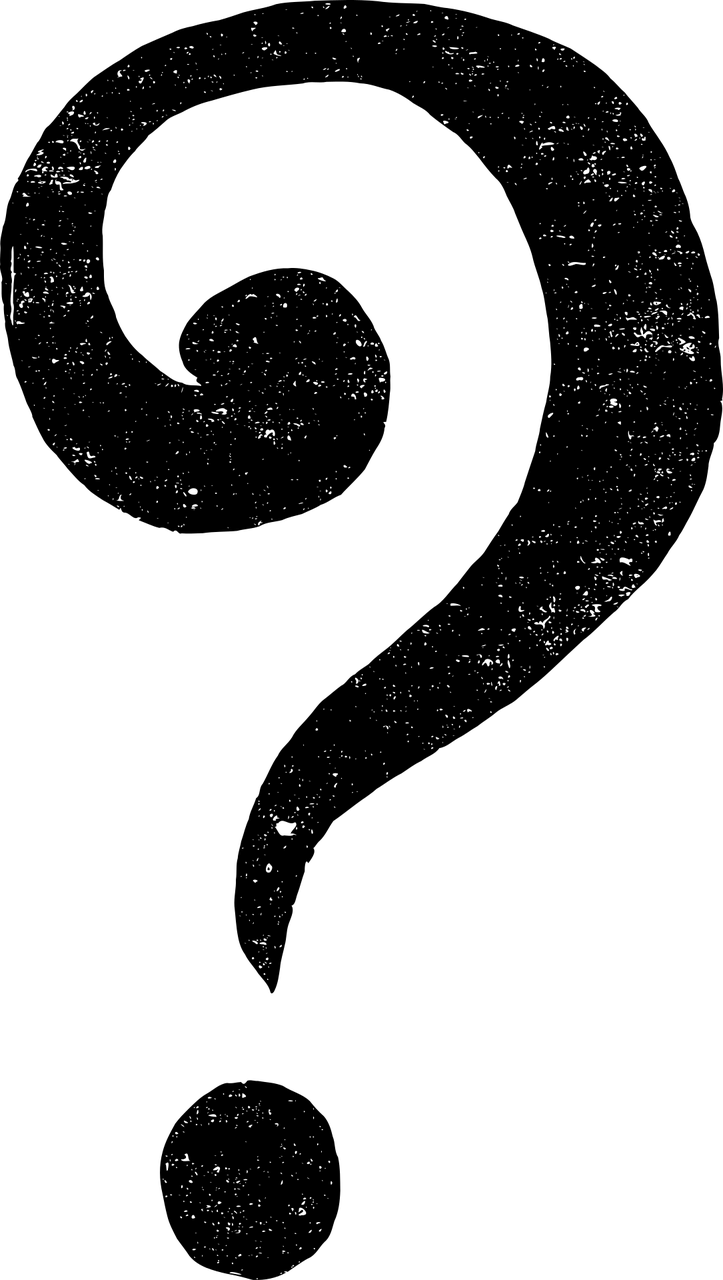 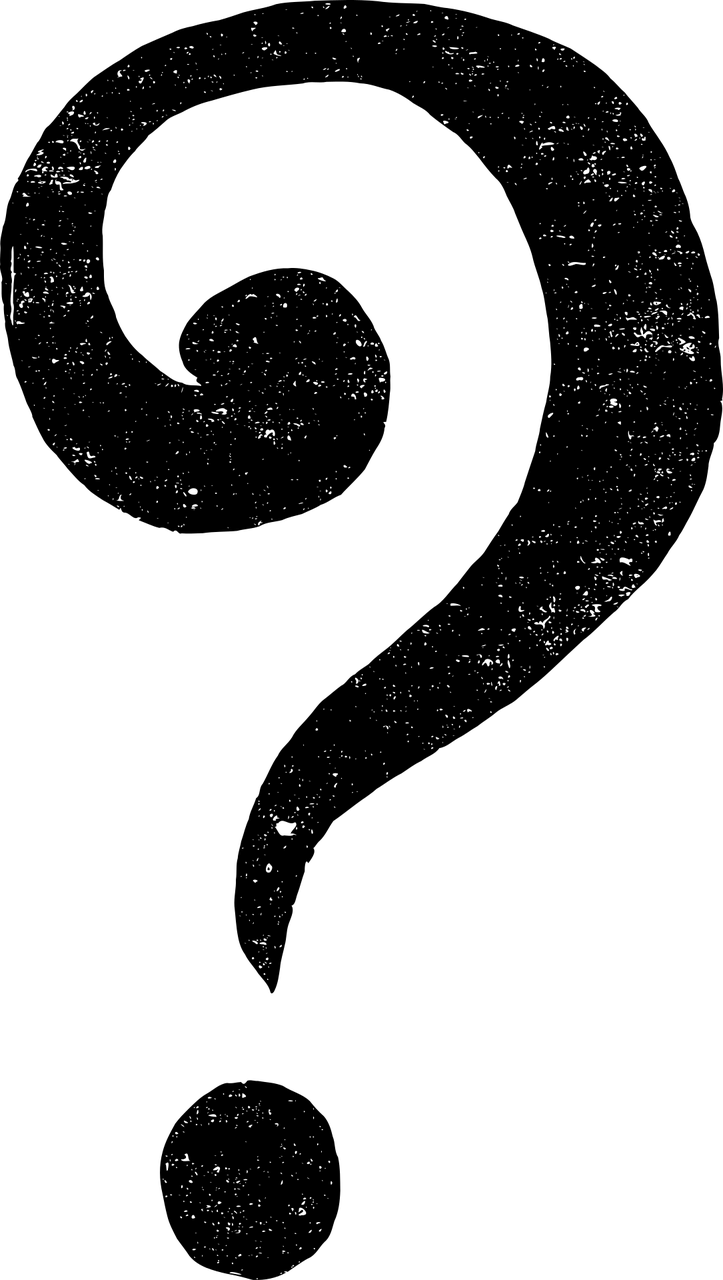 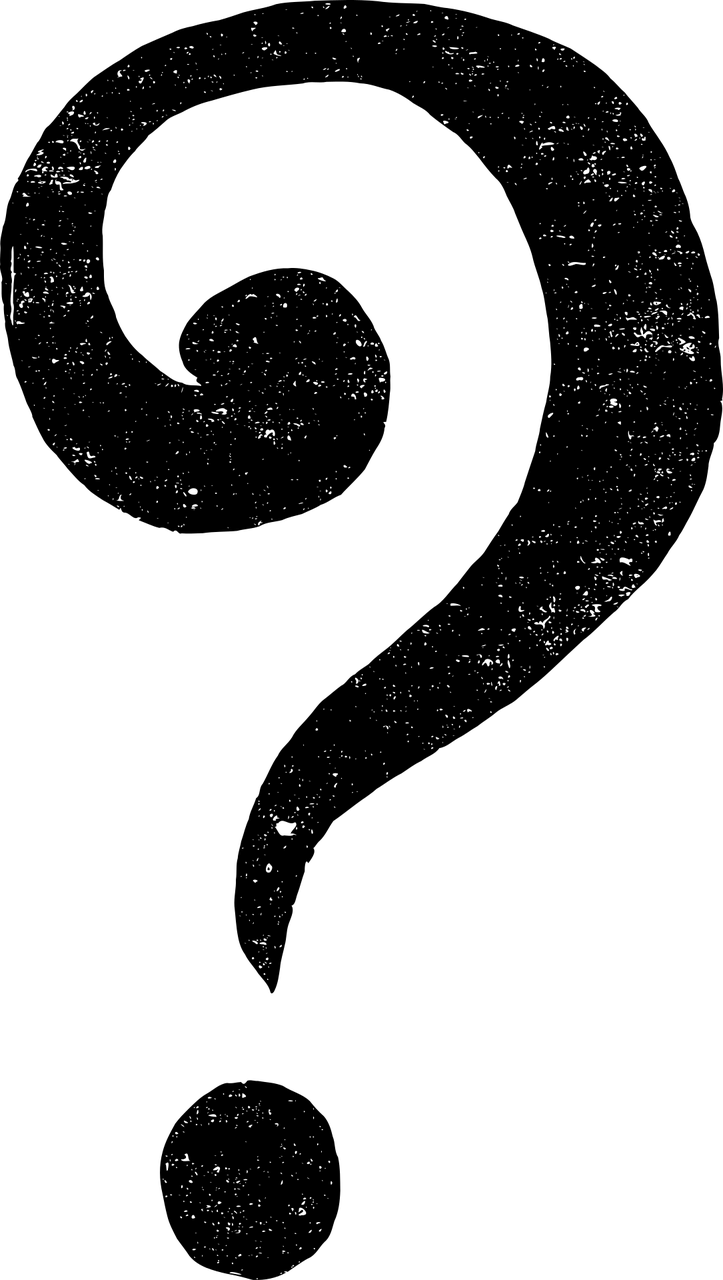 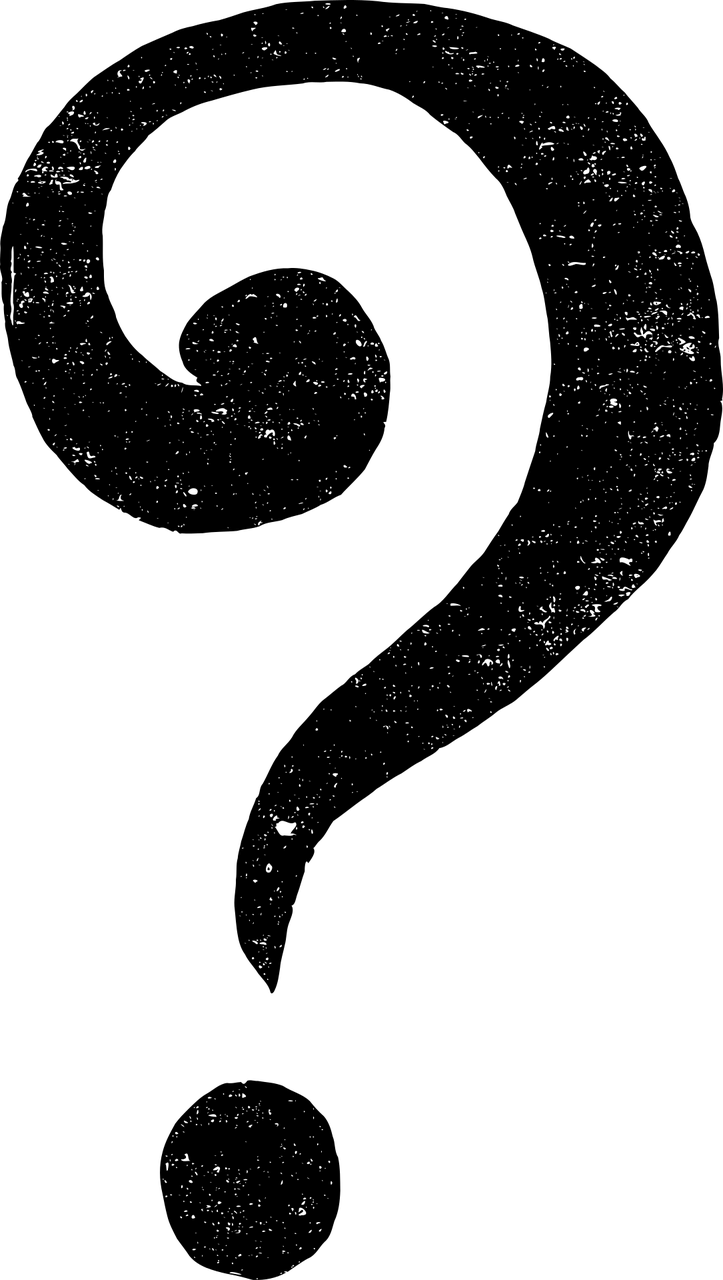 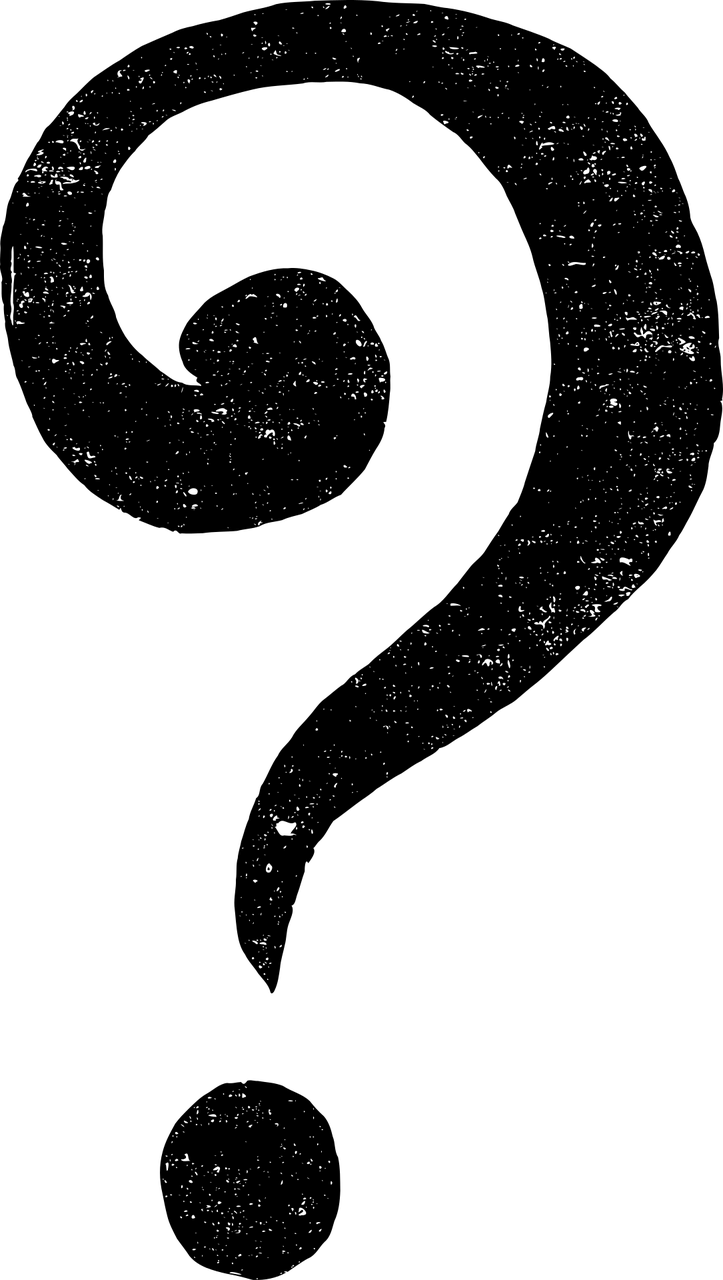 ;
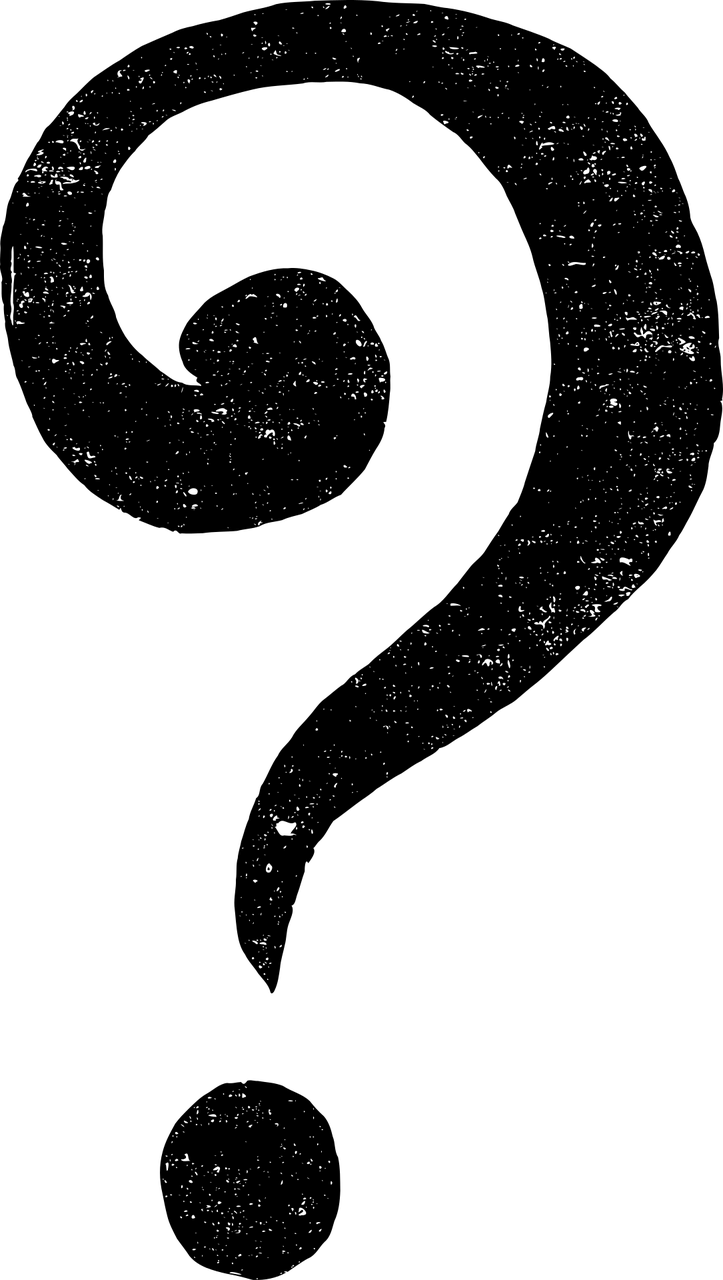 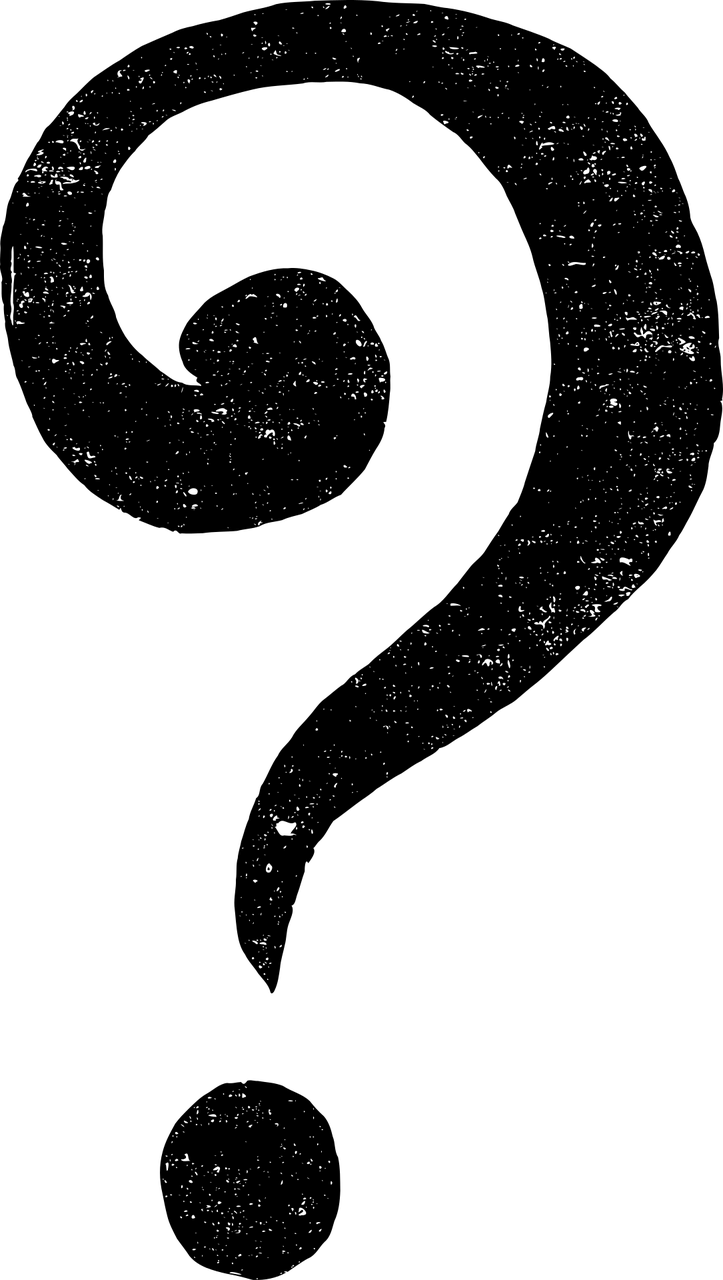 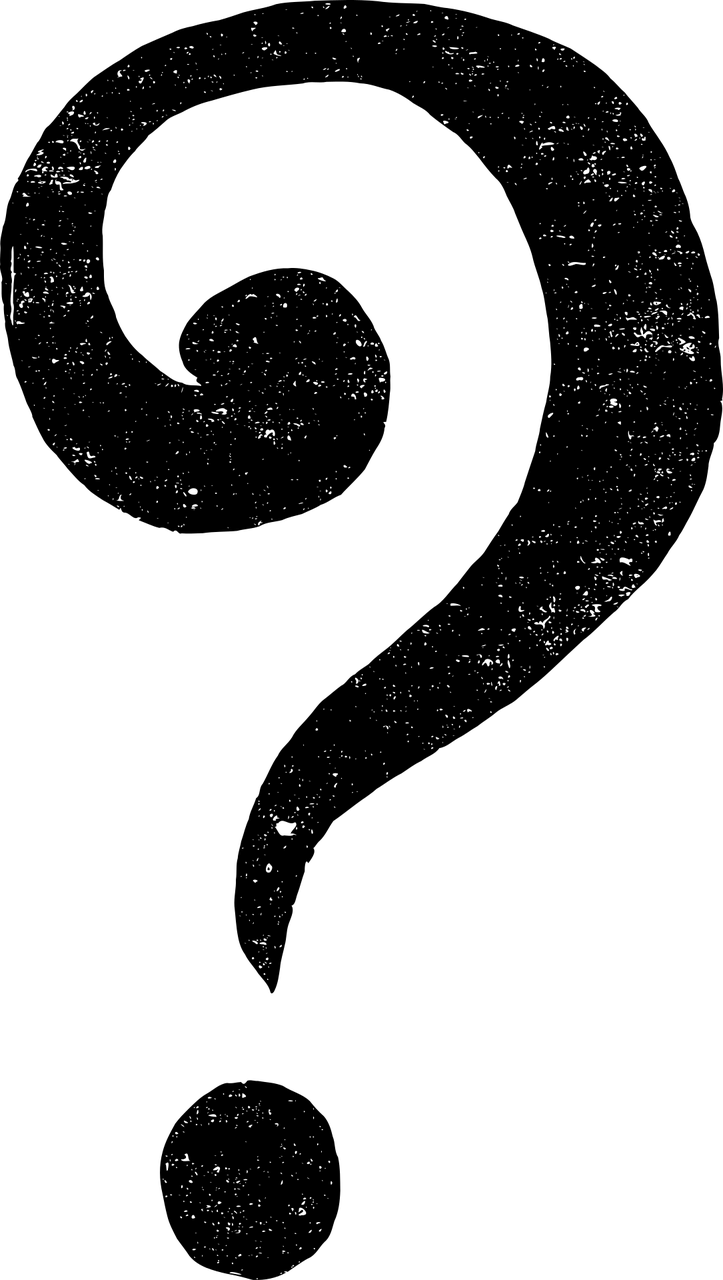 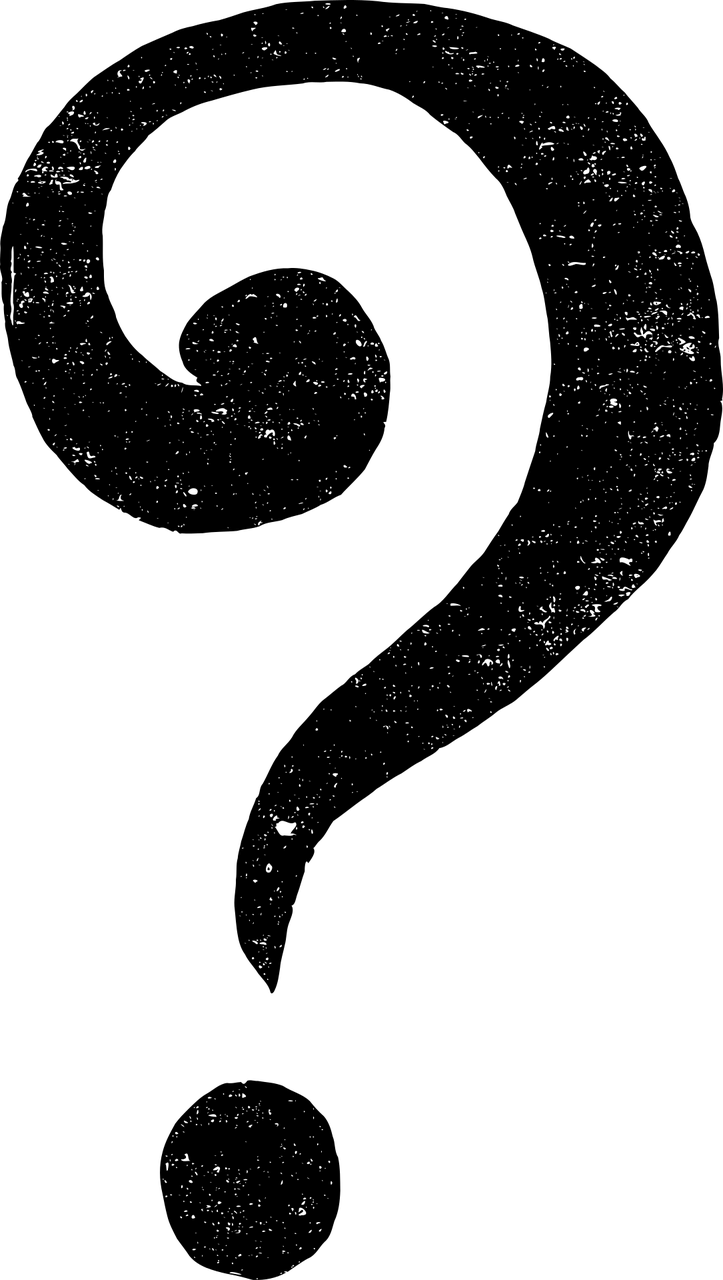 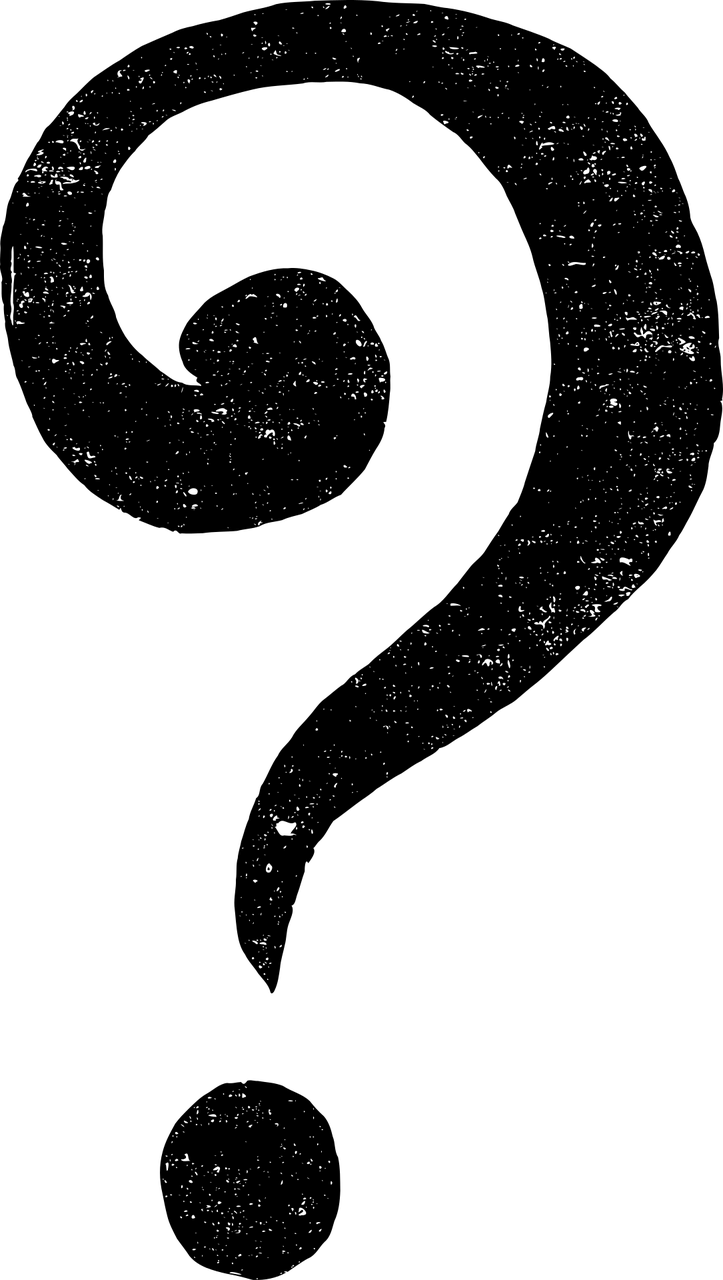 [Speaker Notes: تعليمات الفعاليّة: 
يجلس الصفّ في دائرة 
ندعو أحد الطّلاب في كلّ مرّة لاختيار بطاقة وإكمال المقولة (يجب الضّغط على المربّع).]
معًا يدًا بيدّ
[Speaker Notes: هدف الفعاليّة: 
التّأكيد على قوّة اللُّحمة الصفيّة، ومساهمة كلّ طالب وطالبة  للشّعور بالقرب والانتماء في أوساط طلَاب الصّف.
تمرير الرّسالة أنّ قوّة اللُّحمة تعزّز حصانتنا وقدرتنا على المواجهة دائمًا وفي هذه الفترة على وجه الخصوص، ولذلك من المهمّ تعزيزُها.

سير الفعاليّة: 
ننثر على الأرض بطاقات القوى (شرائح6-16 ). 
يختارُ كلّ طالب بطاقة تُعبّر عنِ الطّريقة الّتي يُساهم/ بإمكانه المساهمة من خلالها للُّحمة الجماعيّة، ويشارك الصفّ بالطريقة الّتي يساهم من خلالها للُحمتهم وتعاضدهم. 
من الممكن أن نبدأ كلّ مشاركة ب: "أنا أُحضر معي للصفّ _________ وهذا يظهر من خلال _________" .]
من المهمّ أن...
أنا أعتقد أنَّ...
فهمتُ أنّ...
[Speaker Notes: في أعقاب المشاركة، ندعو الطلّاب للتطرّق لما سمعوه، نُؤكّد على الرّسالة أنّ قوّة اللّحمة تعزّز الحصانة وتساهم في تحسين قدرتنا على المواجهة، وبأنّ كلّ واحد وواحدة منّا بإمكانه المساهمة لهذه القوّة وتعزيزها.]
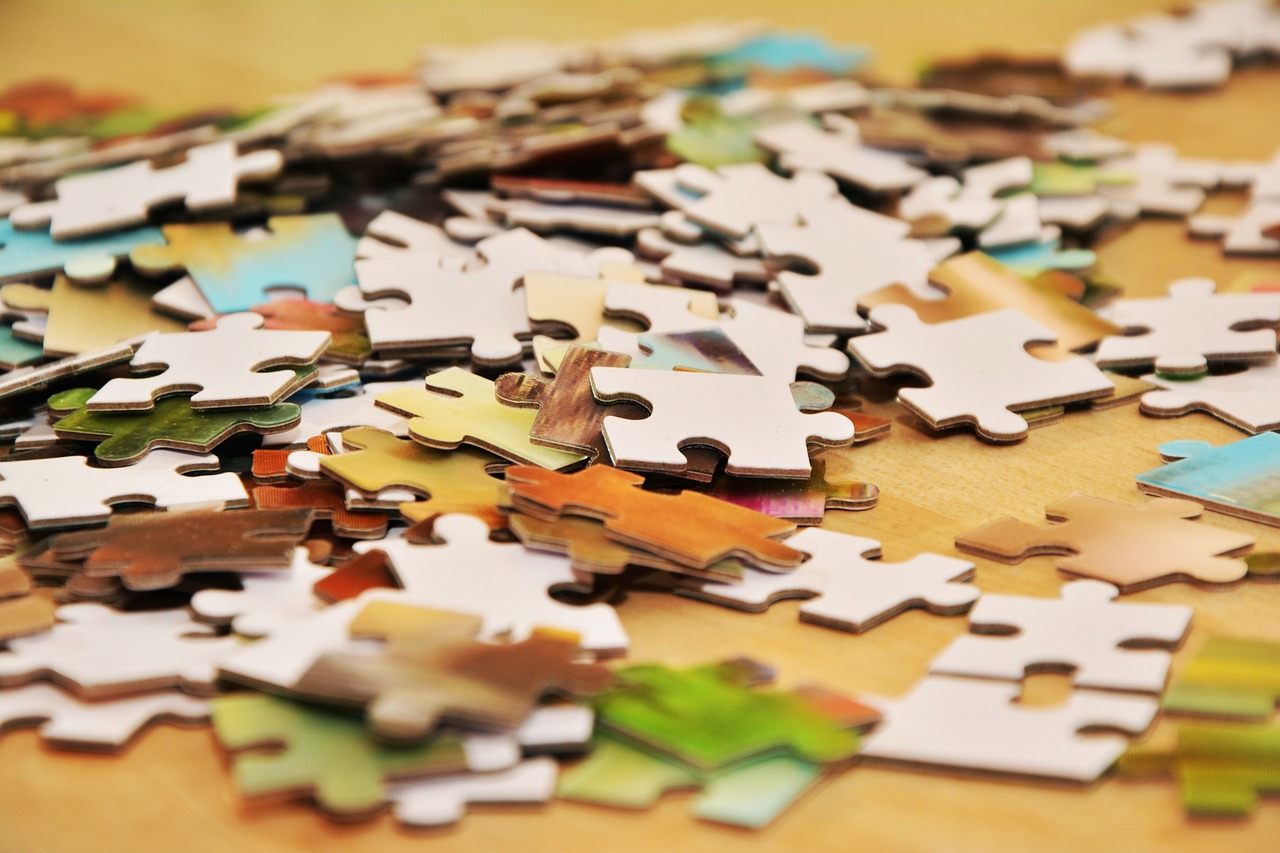 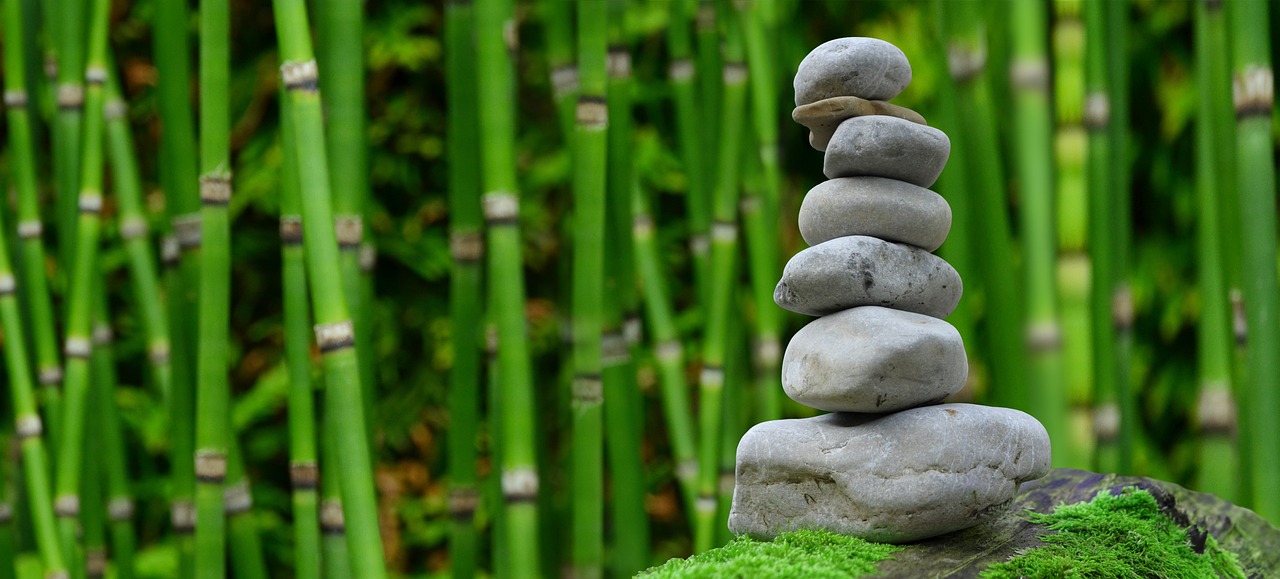 تعاون
قوّة
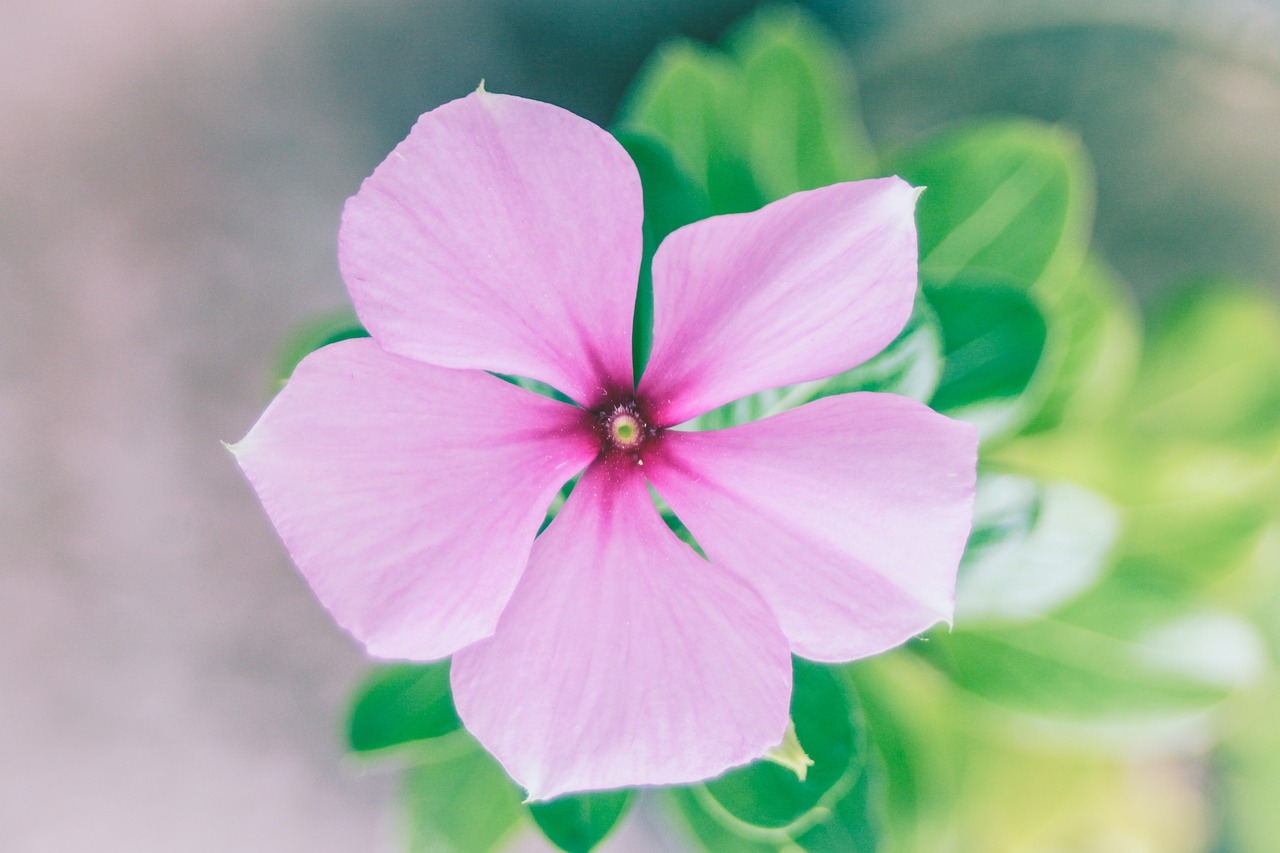 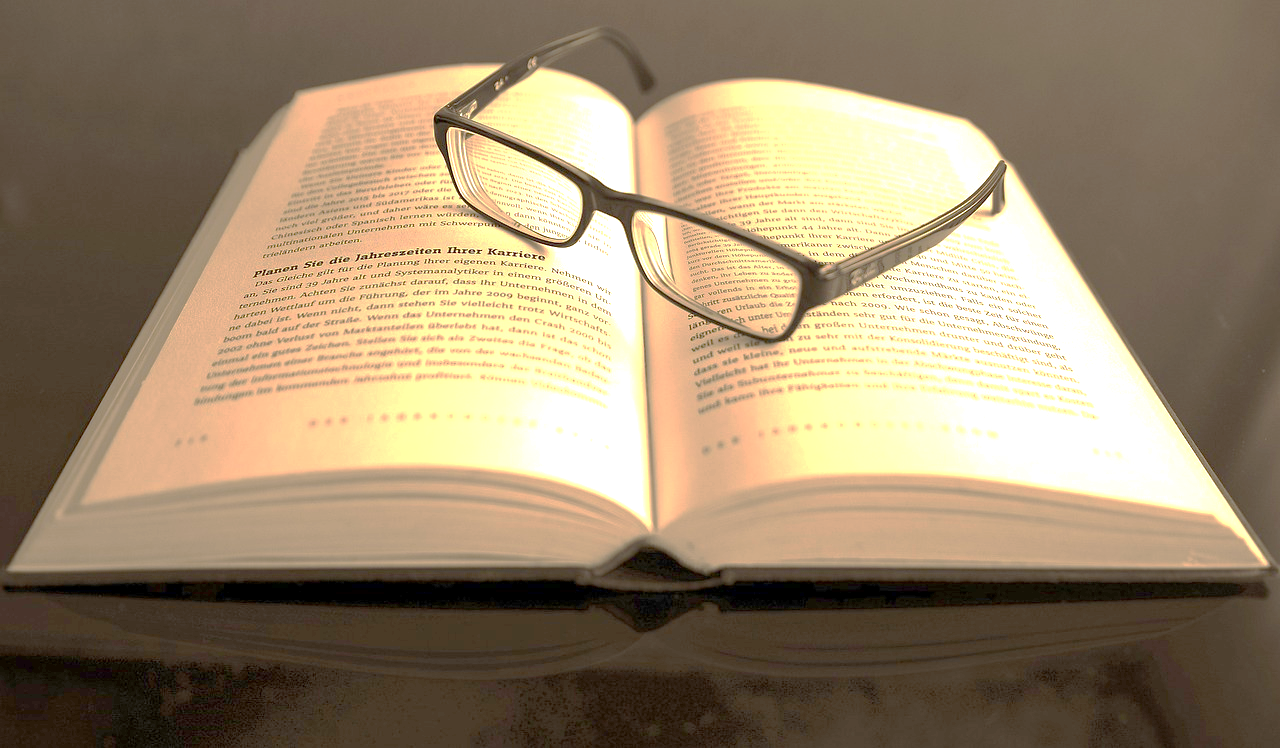 تفاؤُل
حكمة
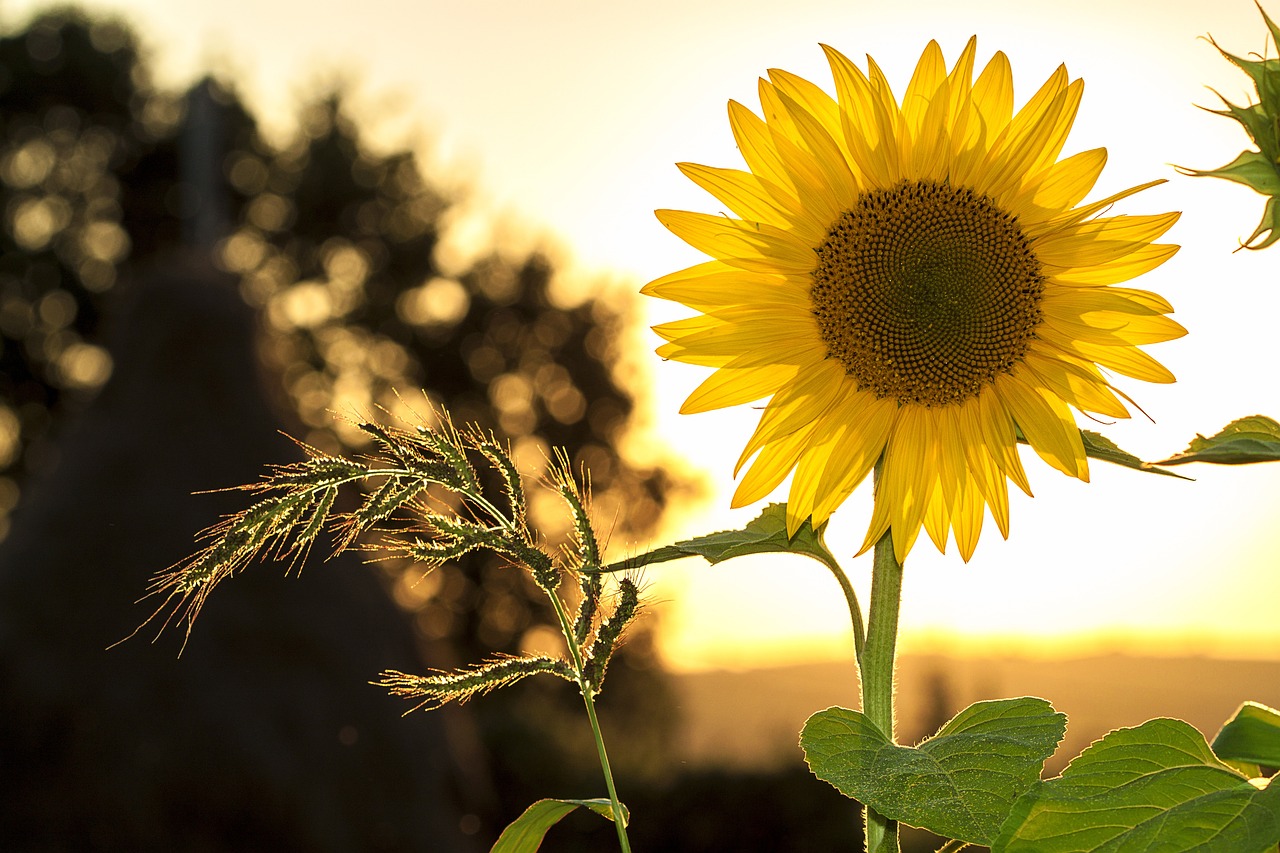 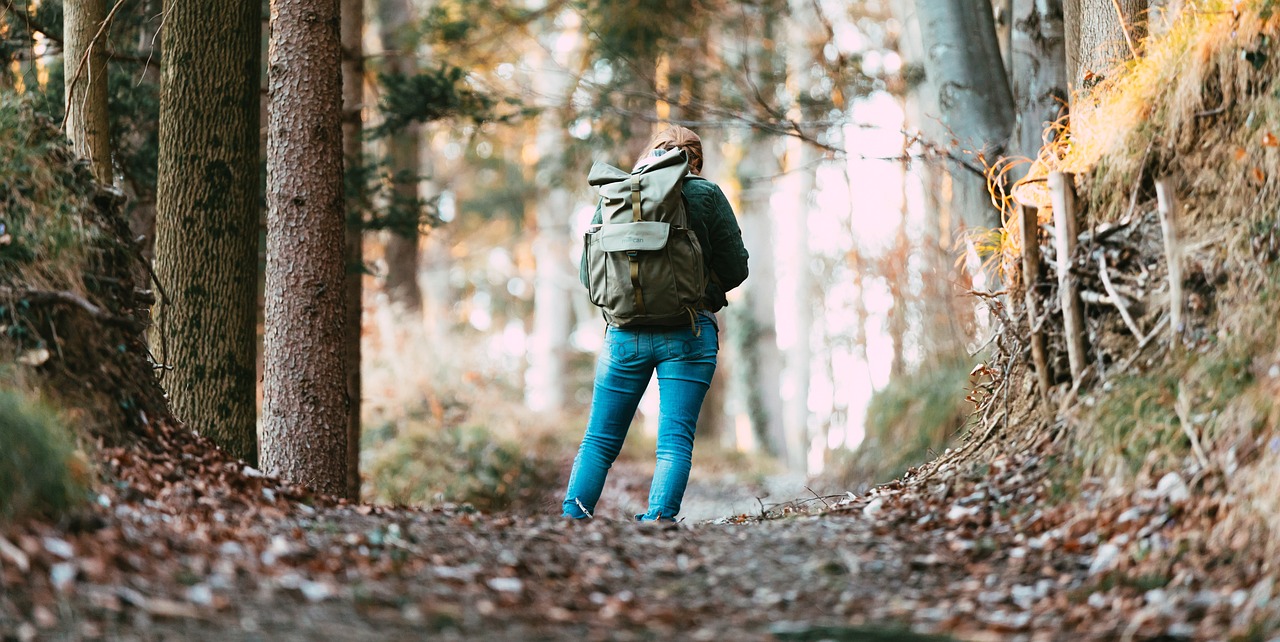 فرح
استقلاليّة
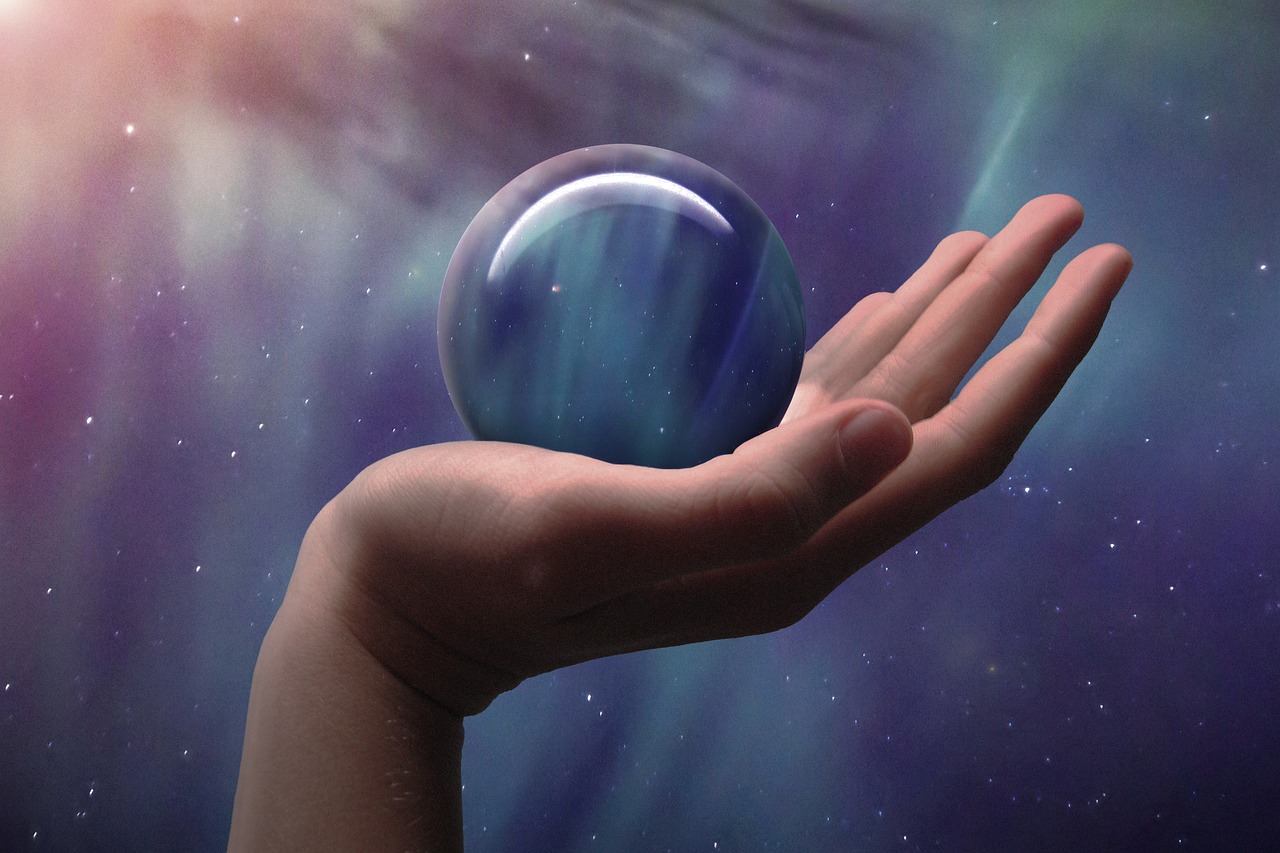 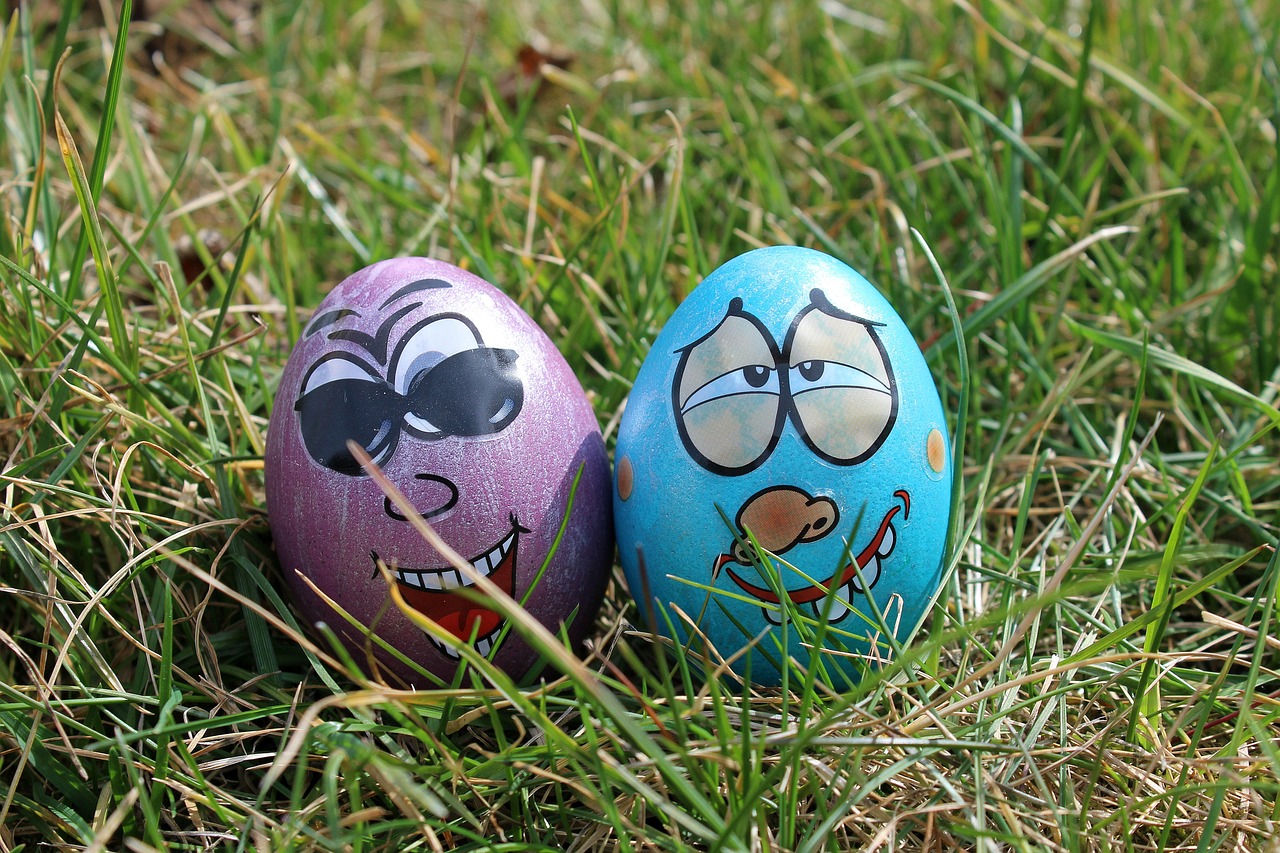 خيال
فُكاهة
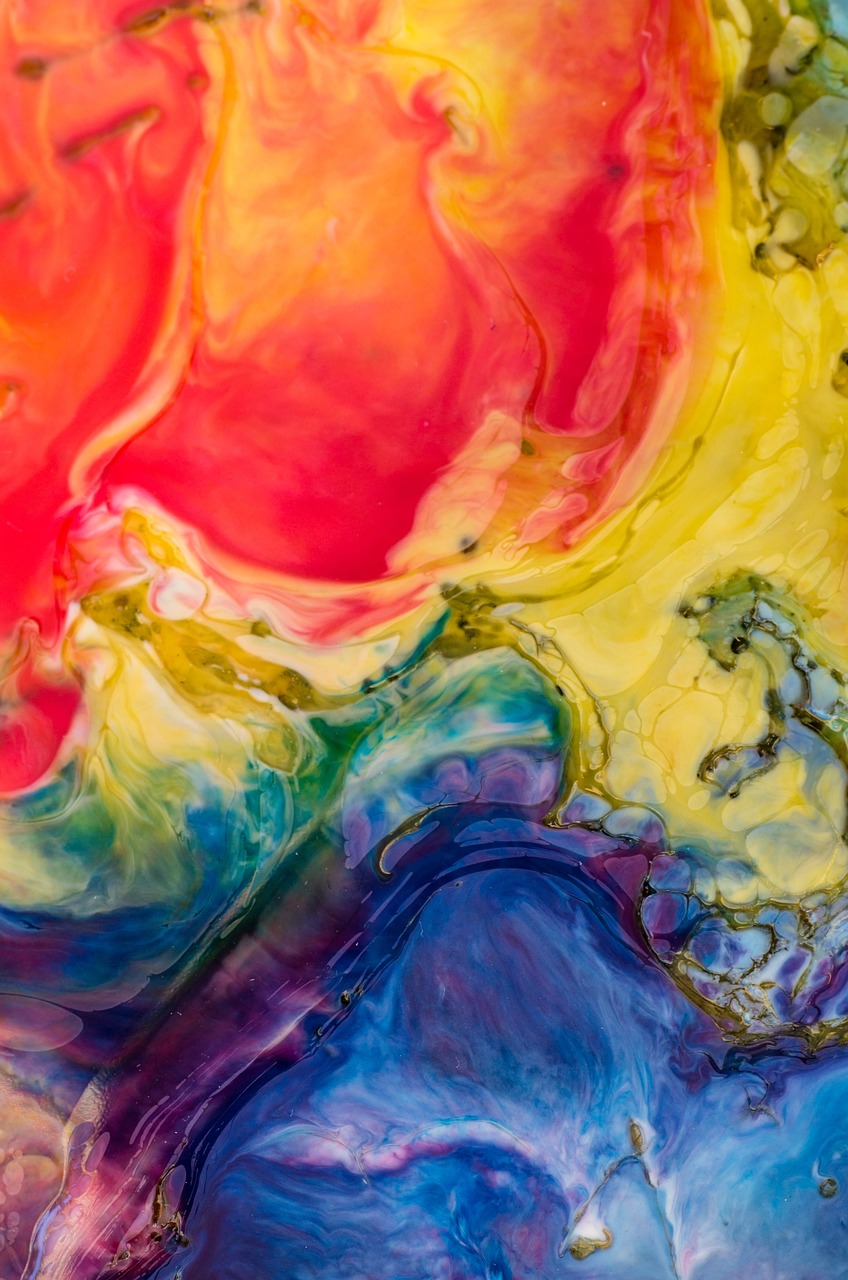 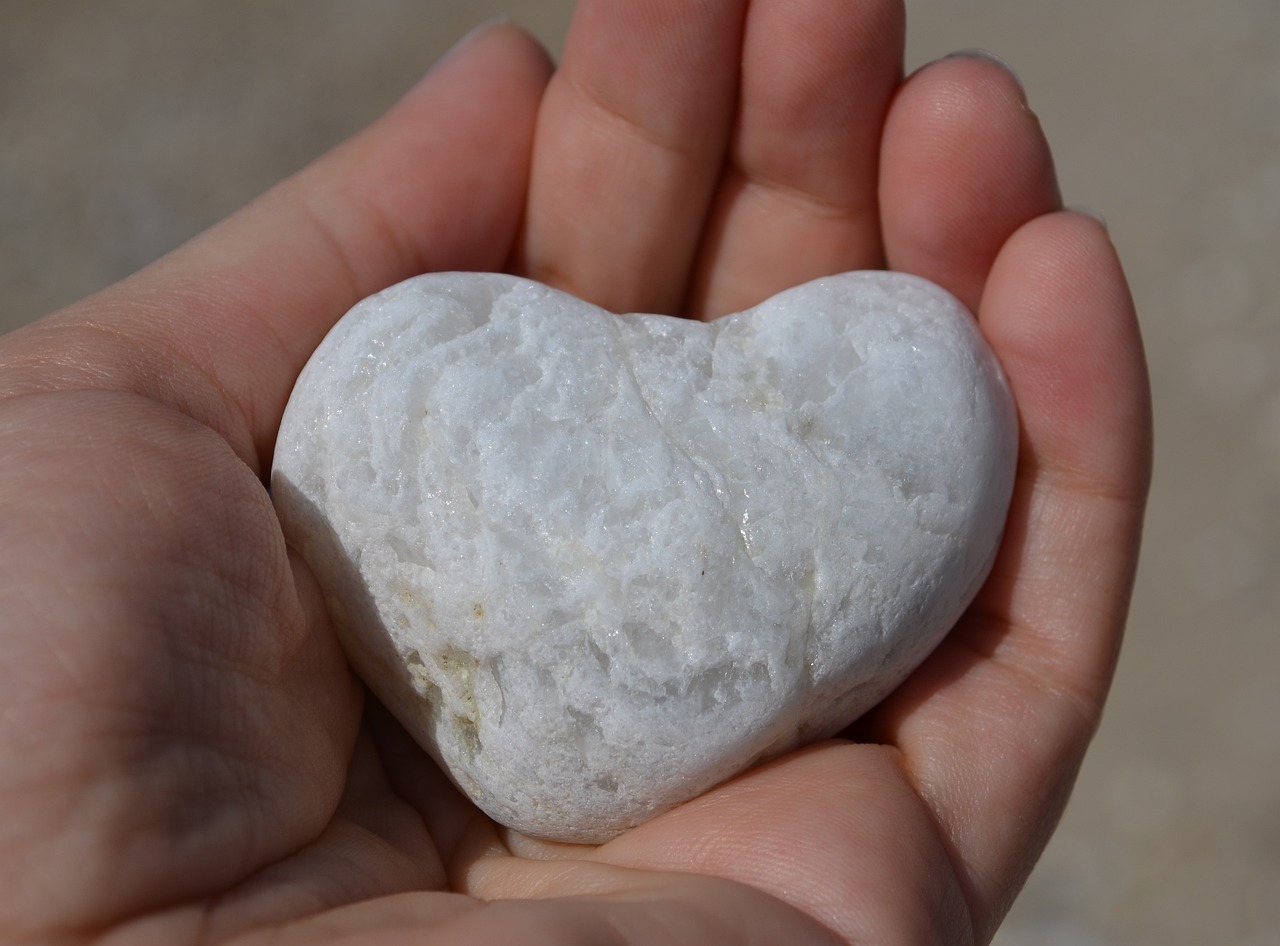 عطاء
إبداع
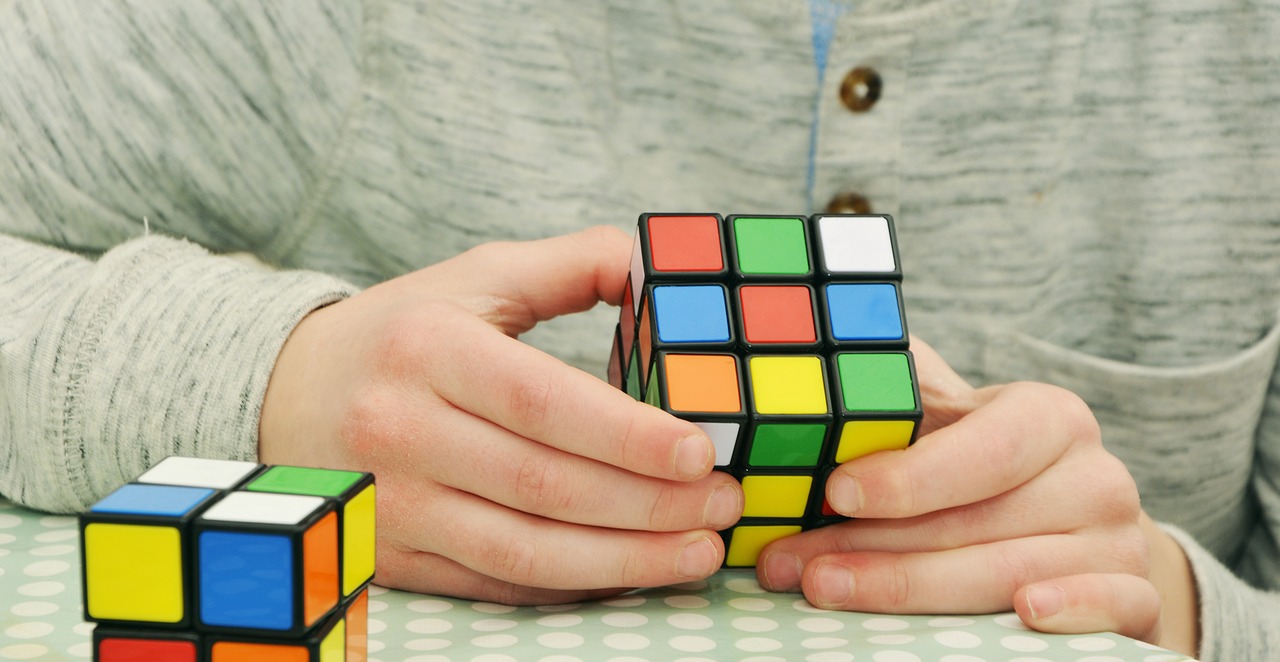 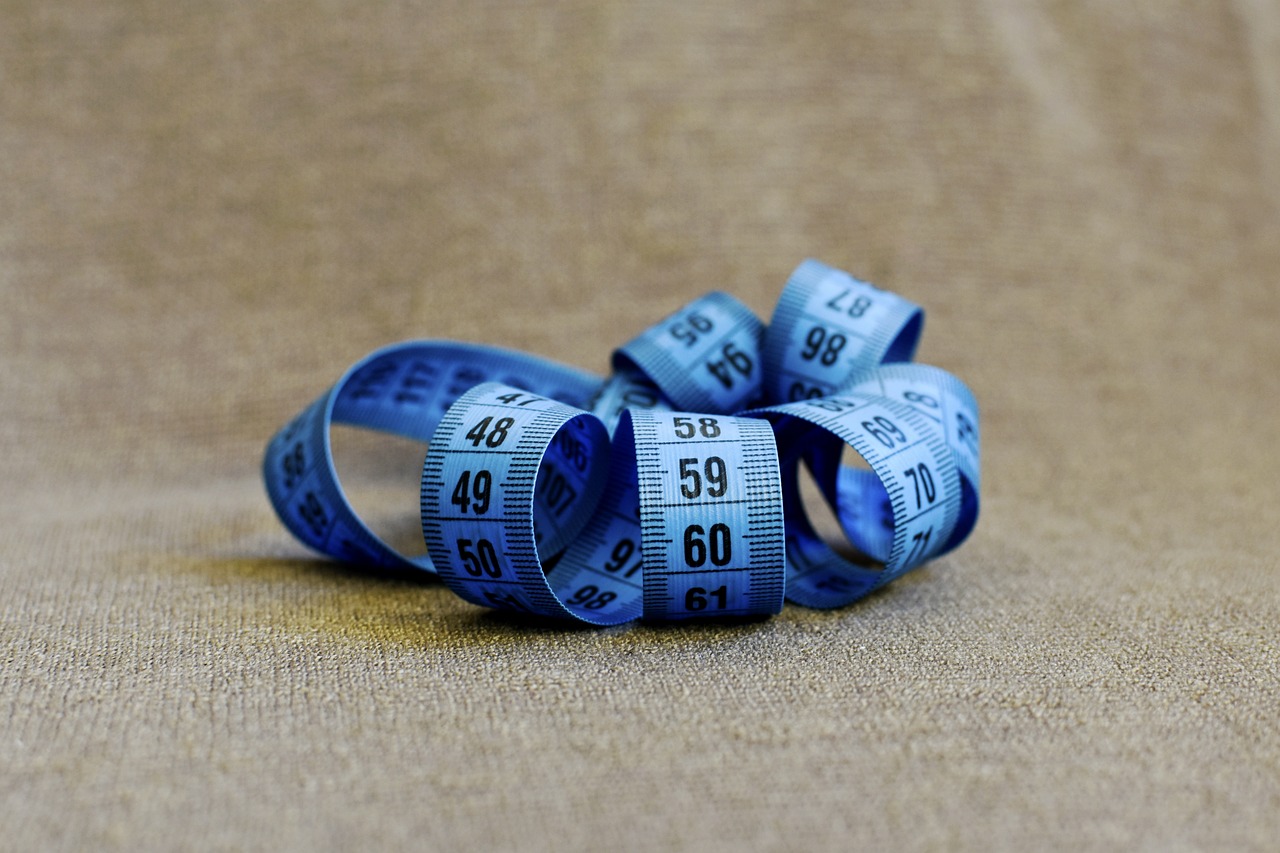 دقّة
صبر
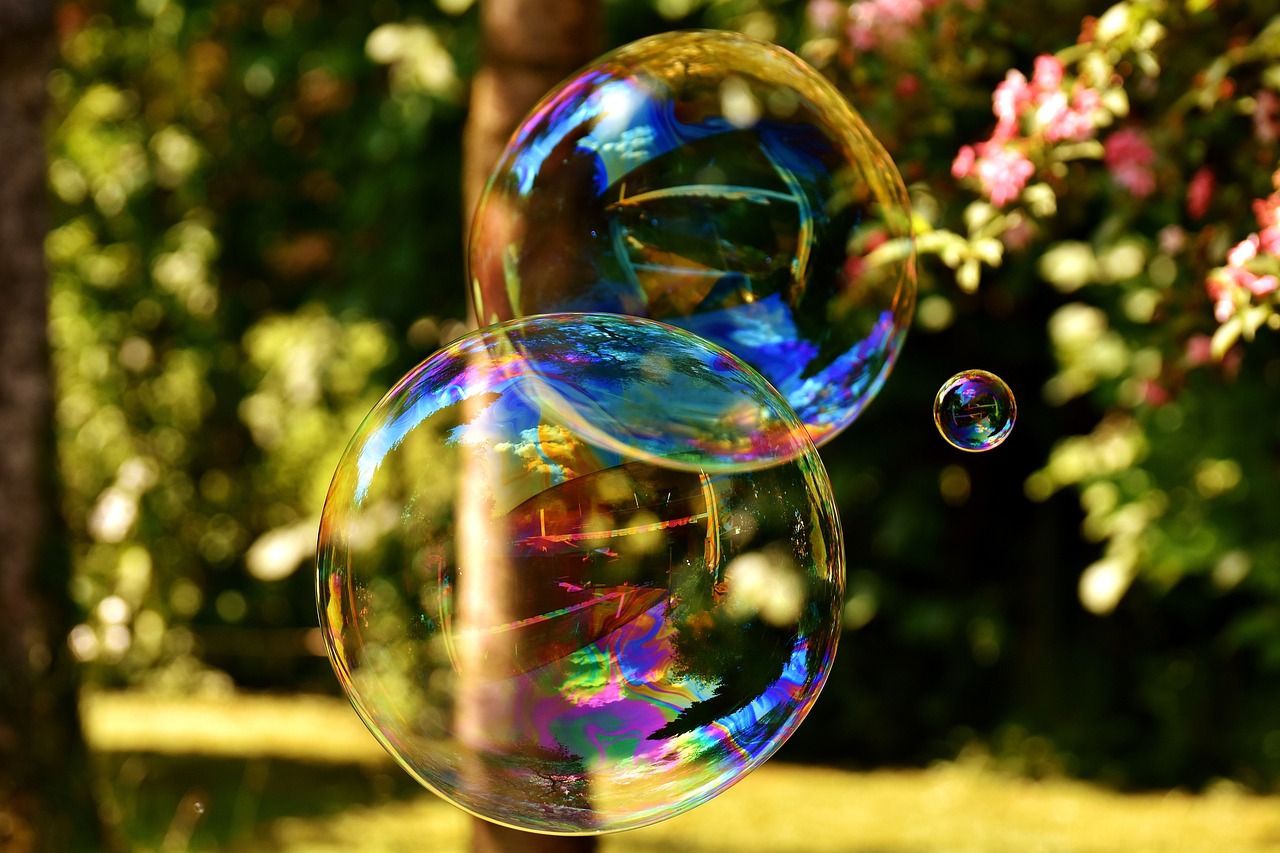 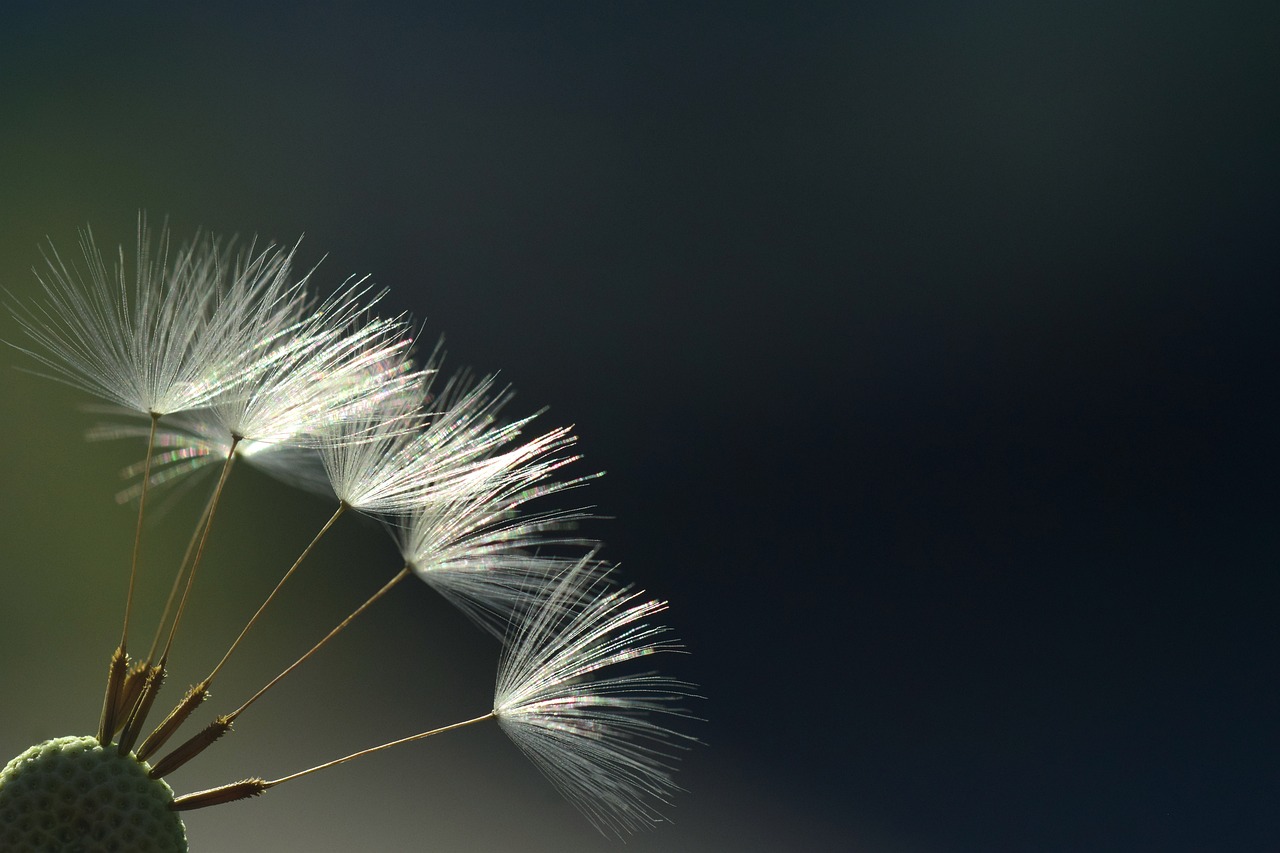 حساسيّة
رقّة
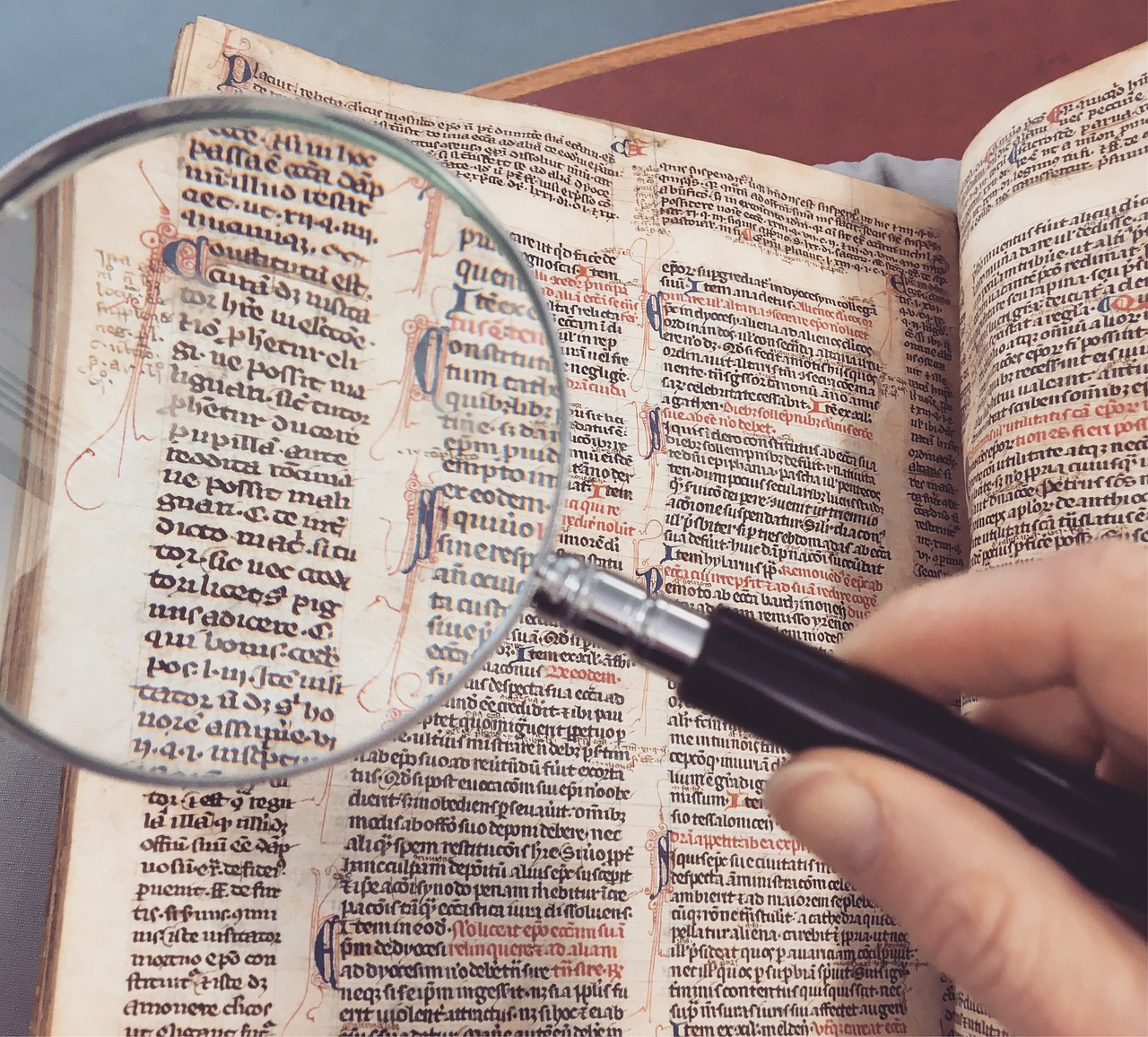 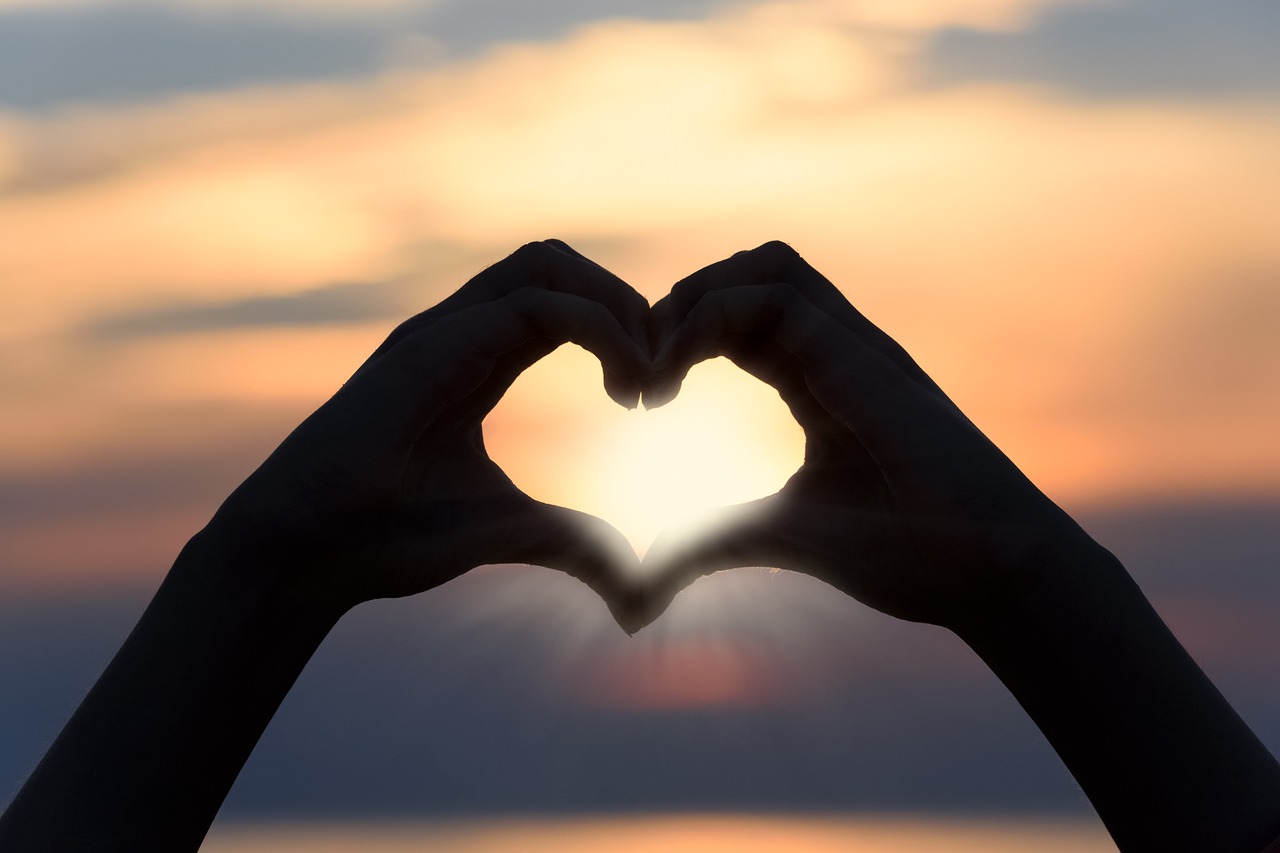 اهتمام
فُضول
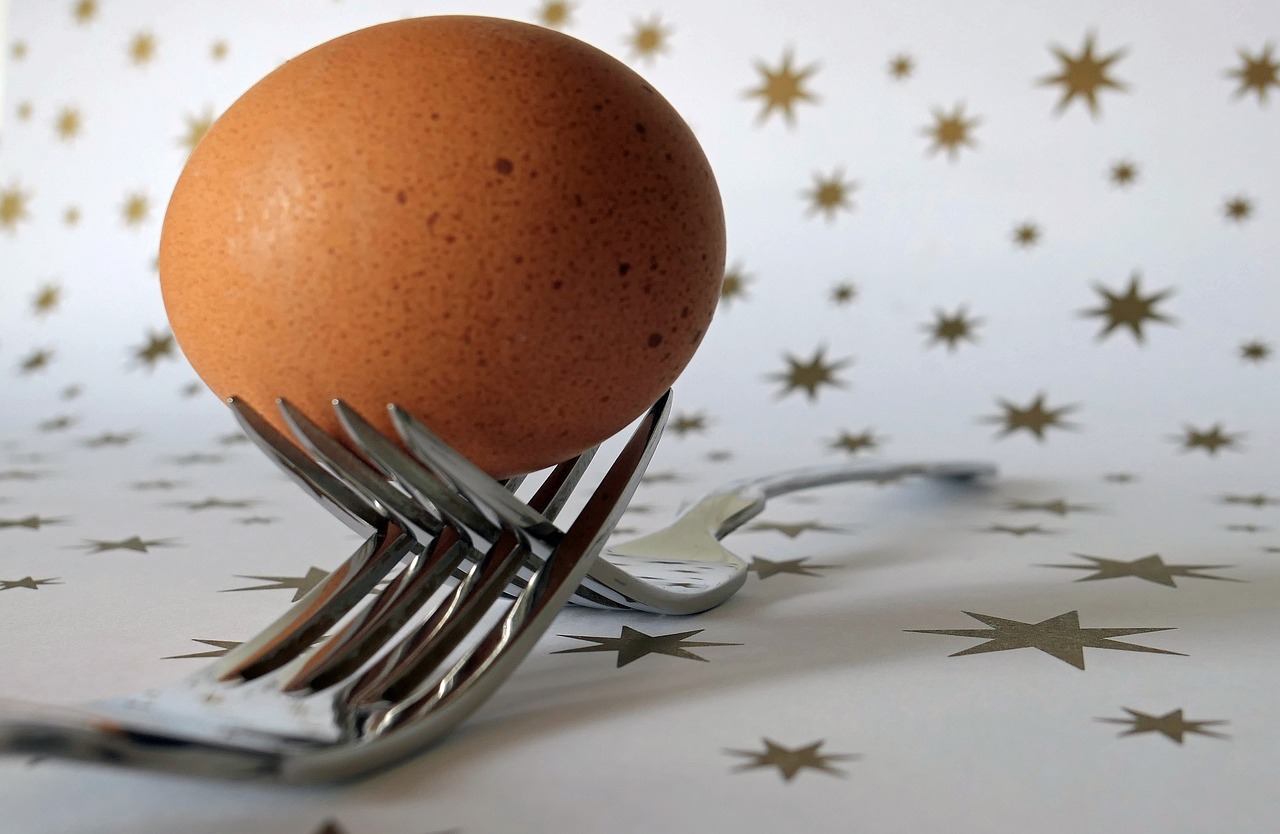 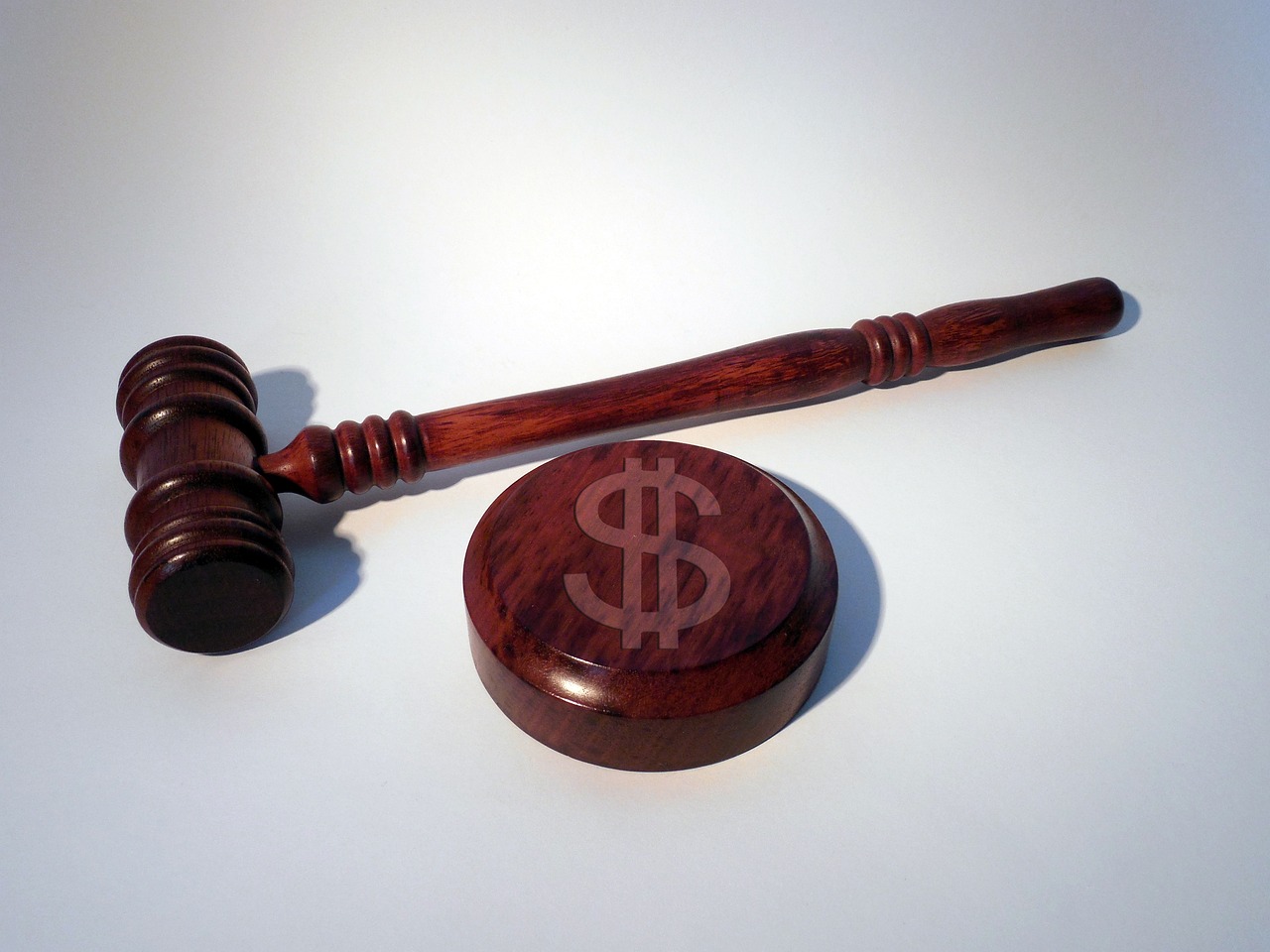 أصالة
القدرة على الإقناع
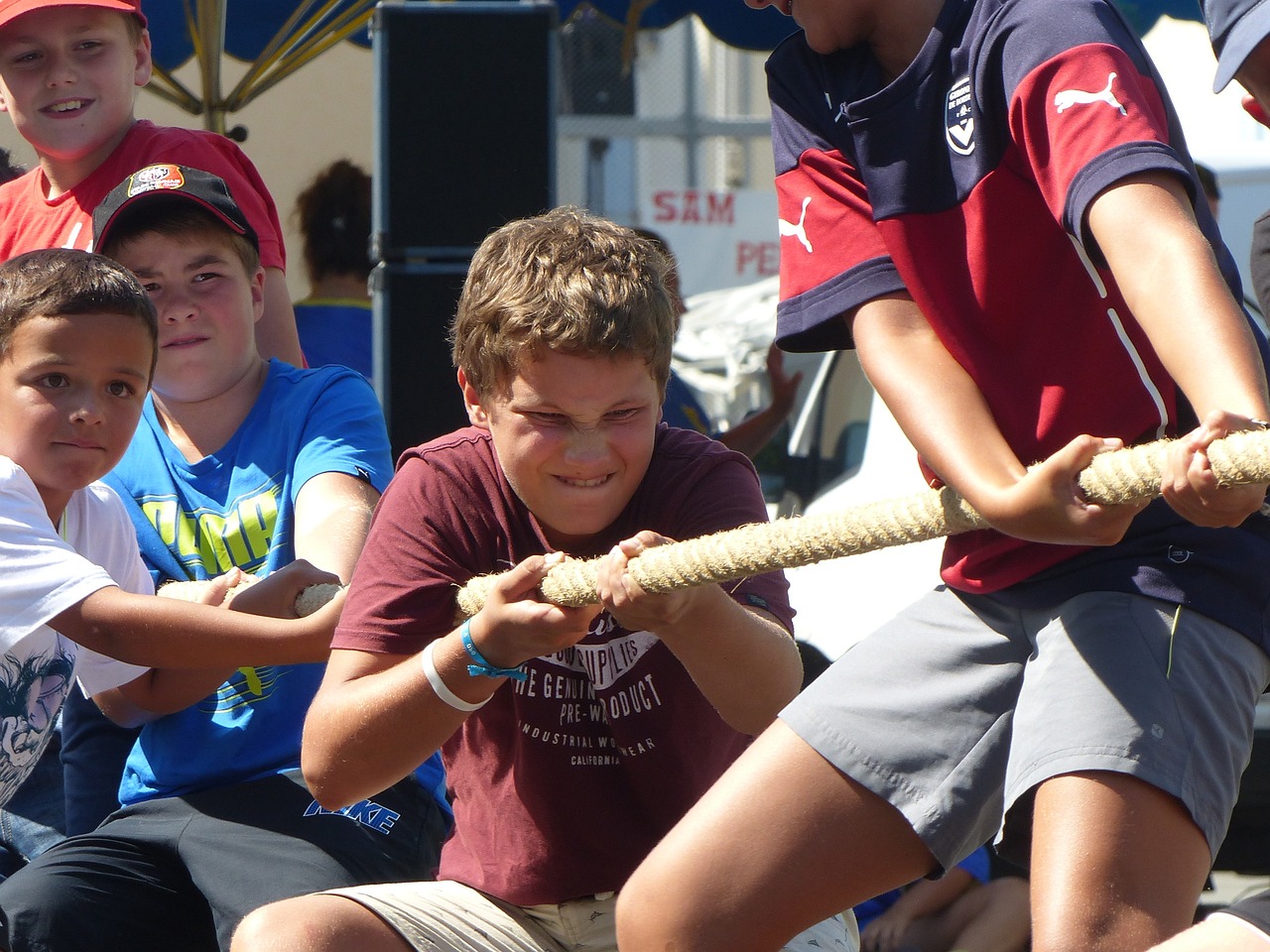 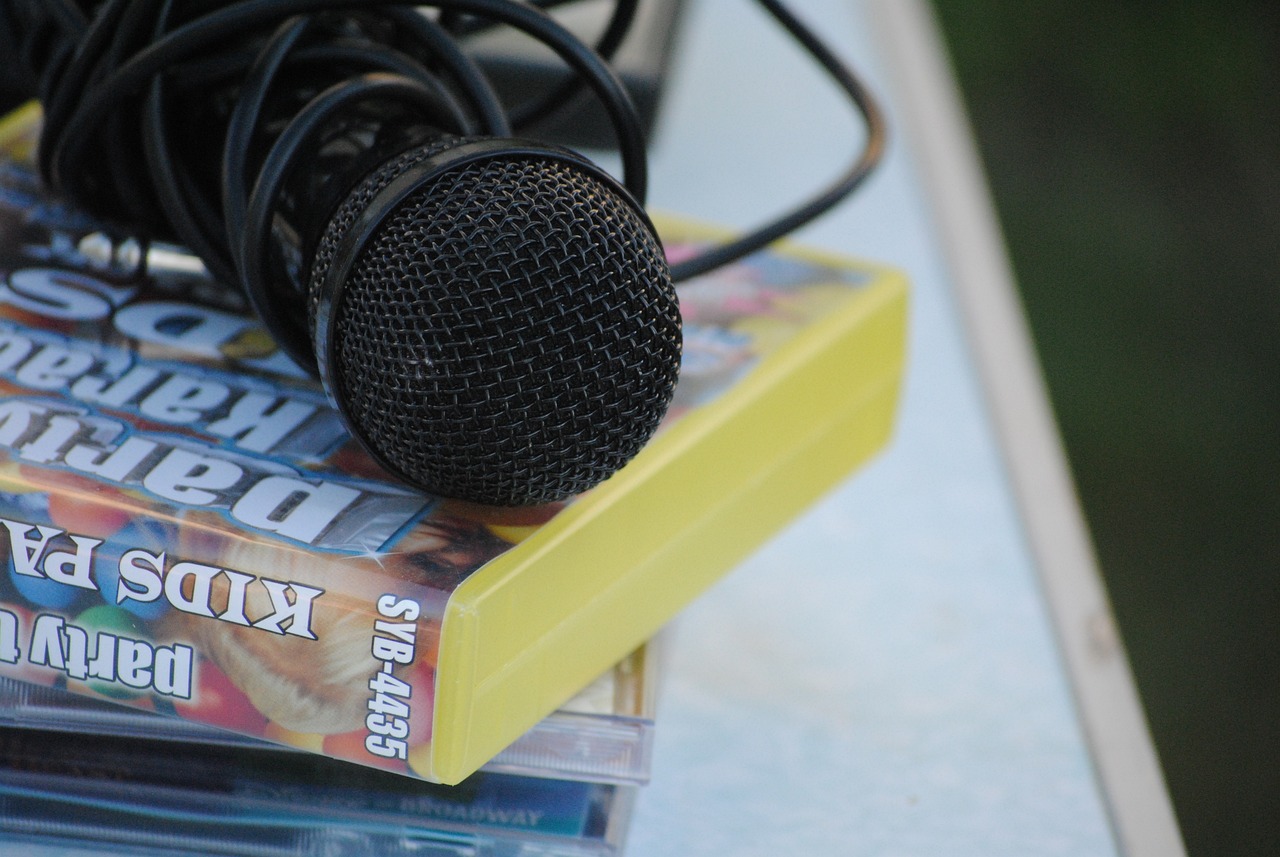 موهبة
إيمان
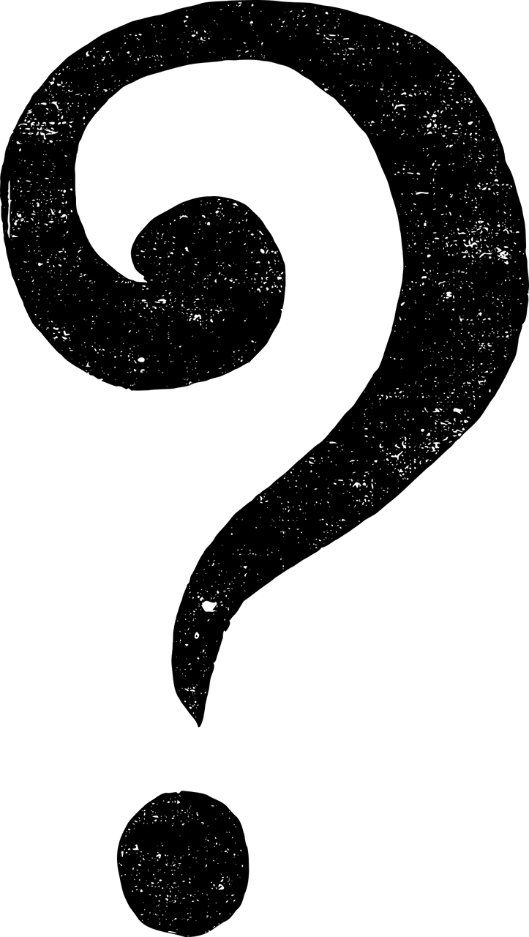 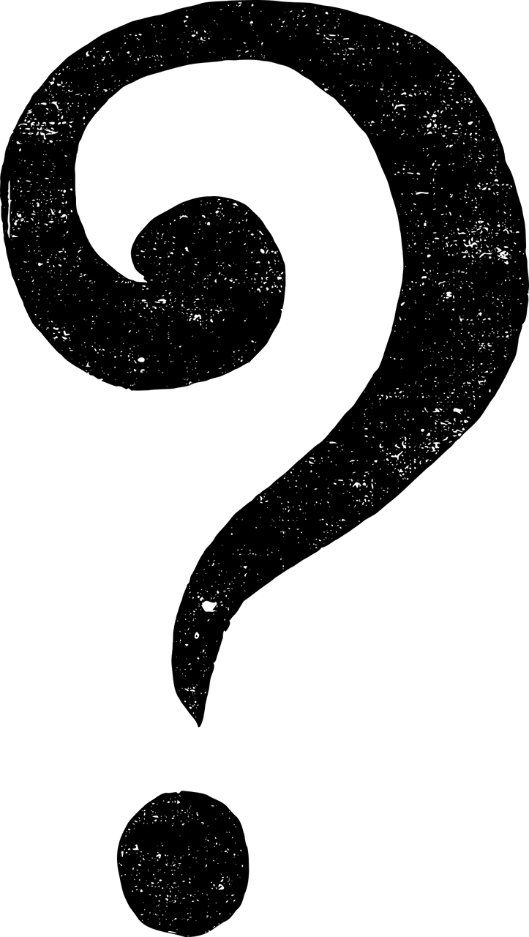 شيءٌ آخر؟
شيءٌ آخر؟
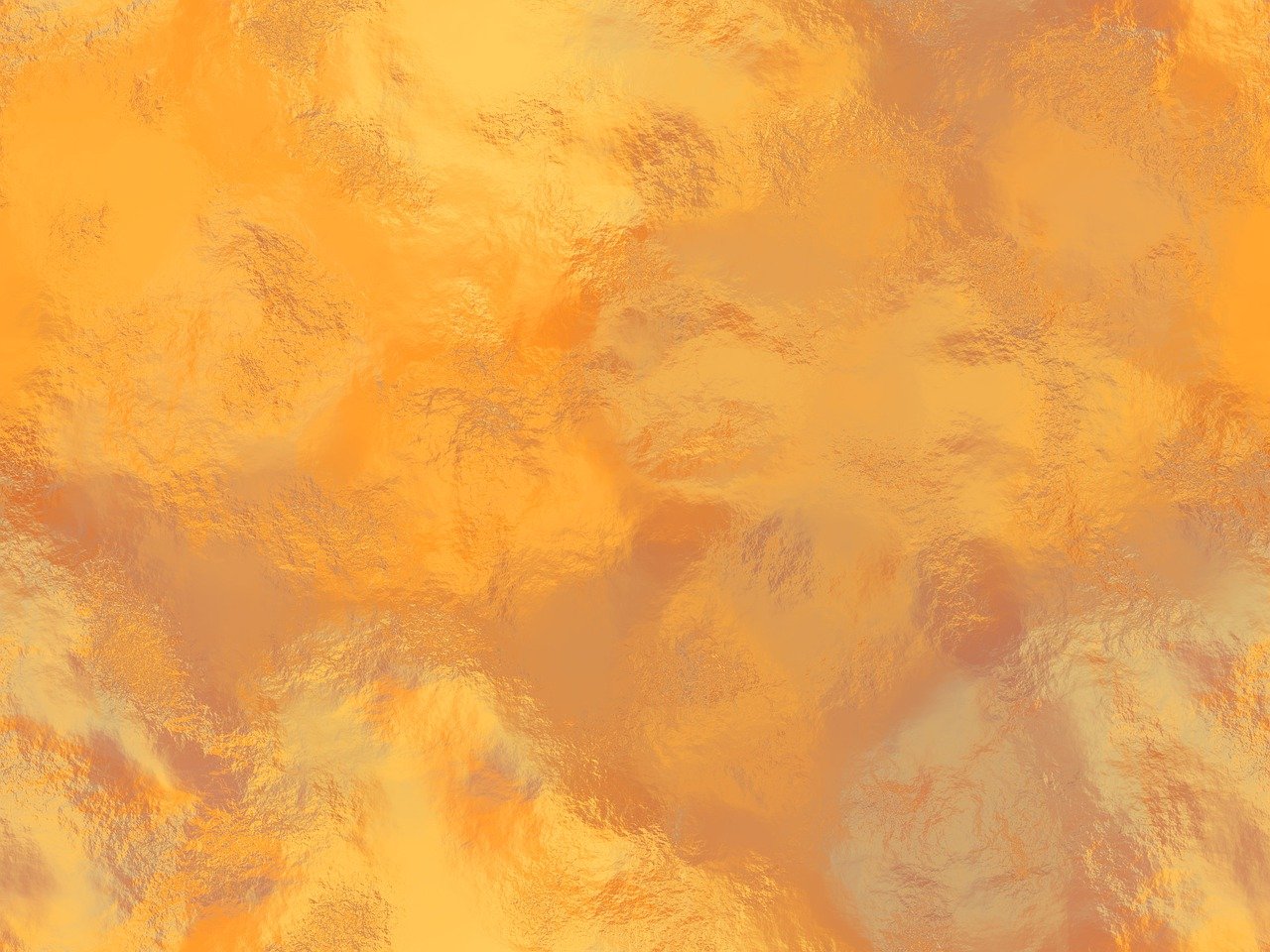 روتين/ فعاليّة 
أودّ العودة لممارستها
בחזרה לדף הראשי
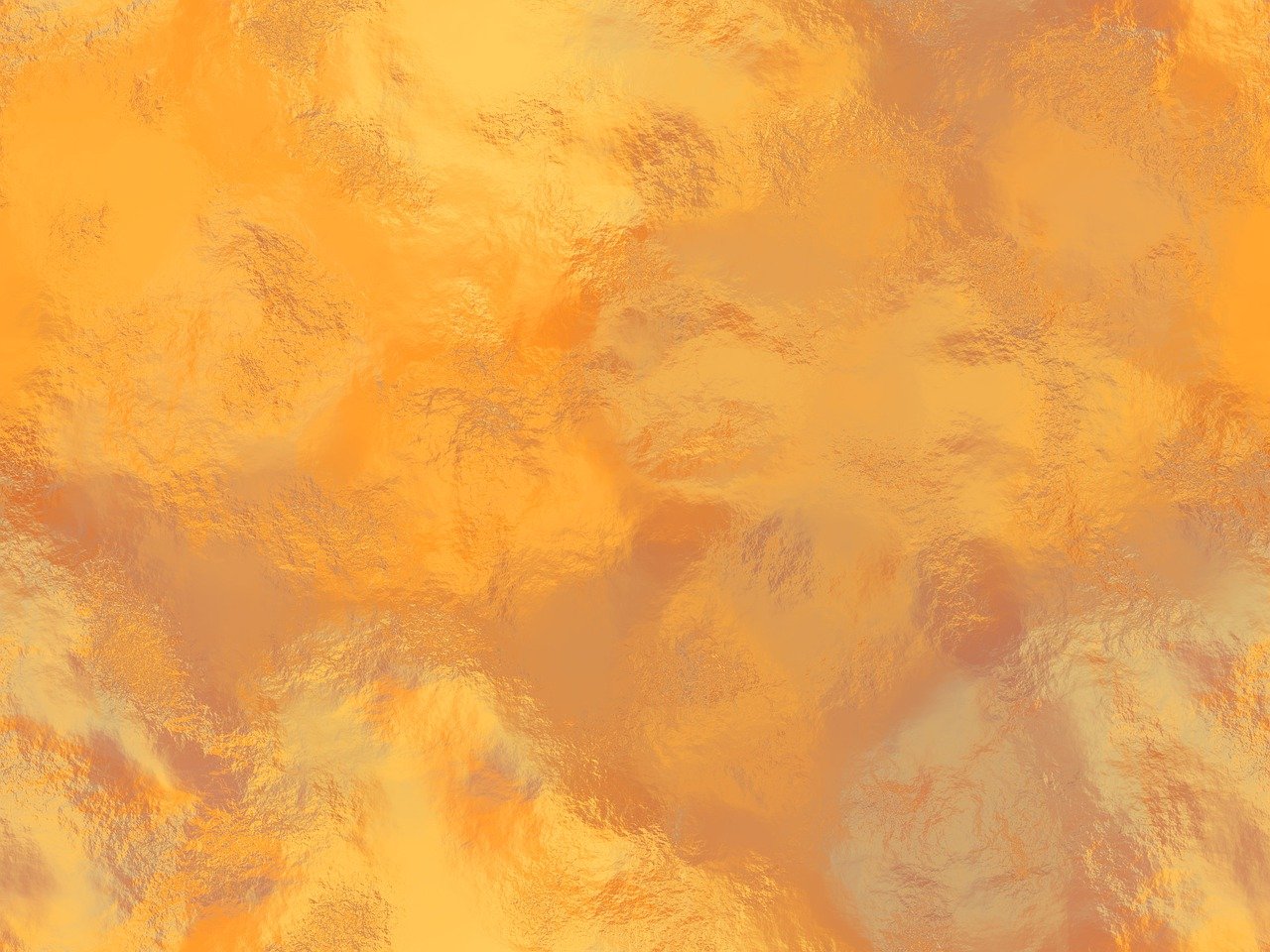 شعورٌ معيّن كنت أرغب أن أشعر به في الفترة الحاليّة
בחזרה לדף הראשי
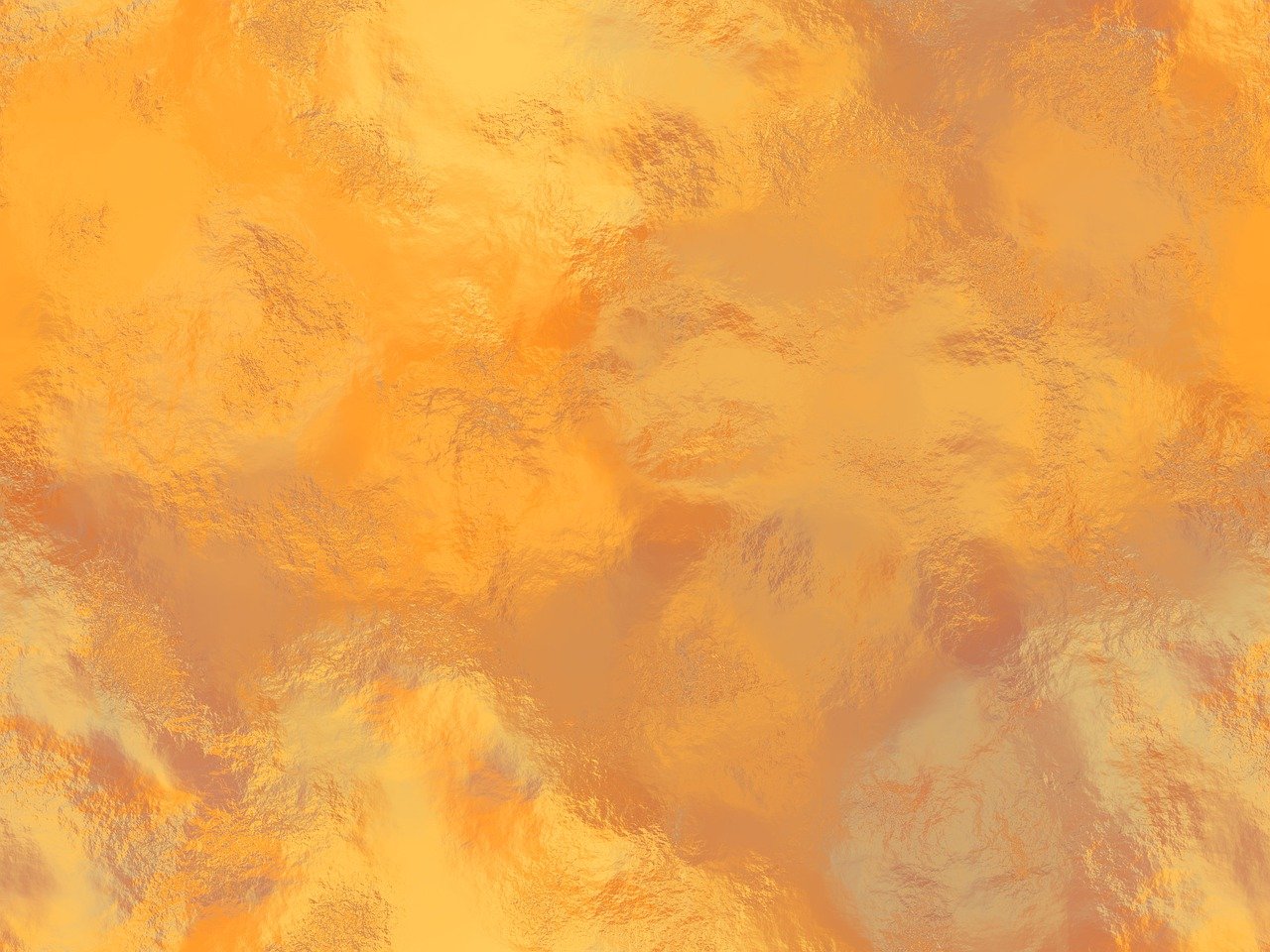 أشياءٌ جديدة اكتشفتُها في الآونة الأخيرة
בחזרה לדף הראשי
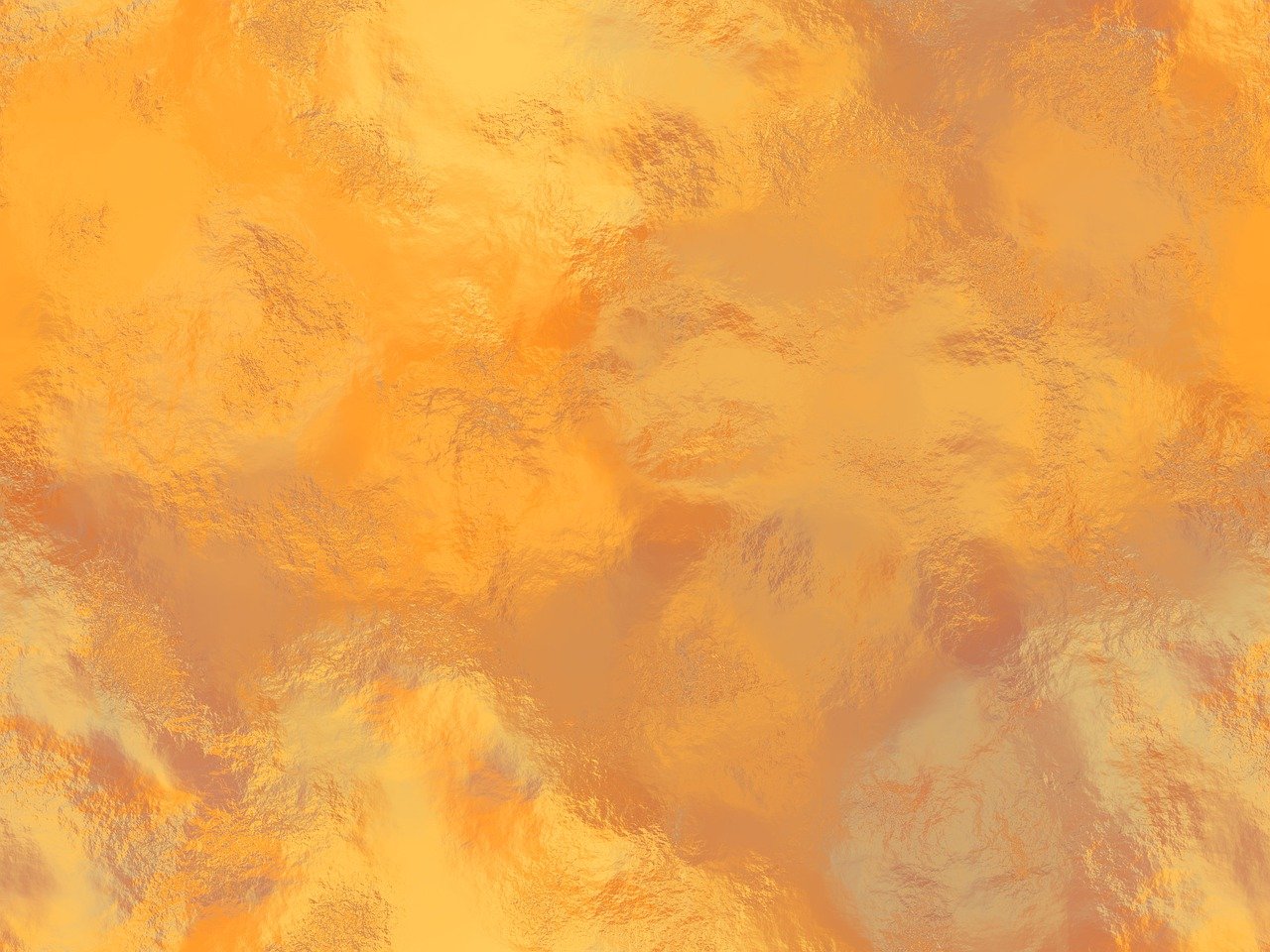 أمور جديدة أراها في نفسي
בחזרה לדף הראשי
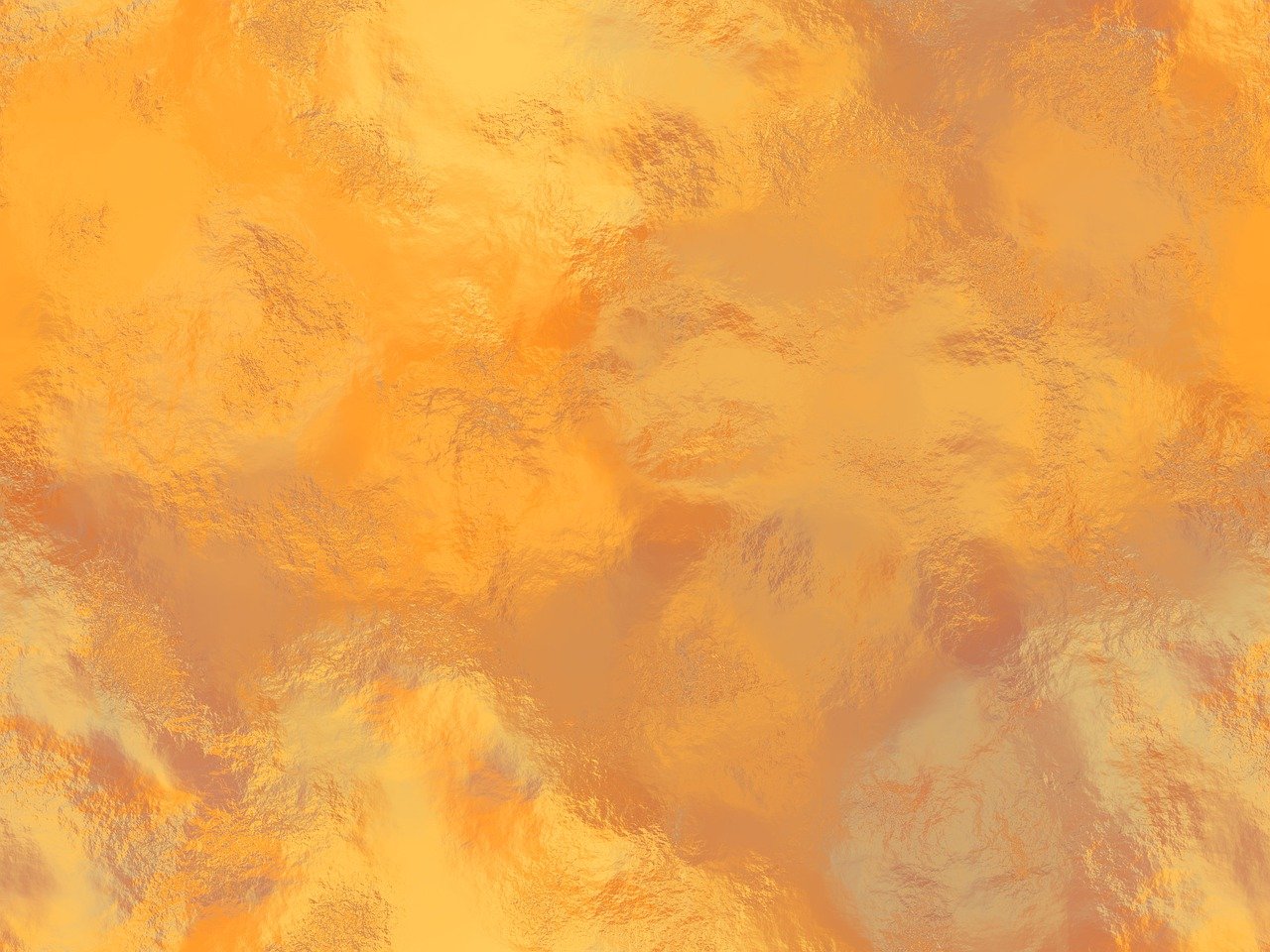 علاقات توطّدت في الآونة الأخيرة
בחזרה לדף הראשי
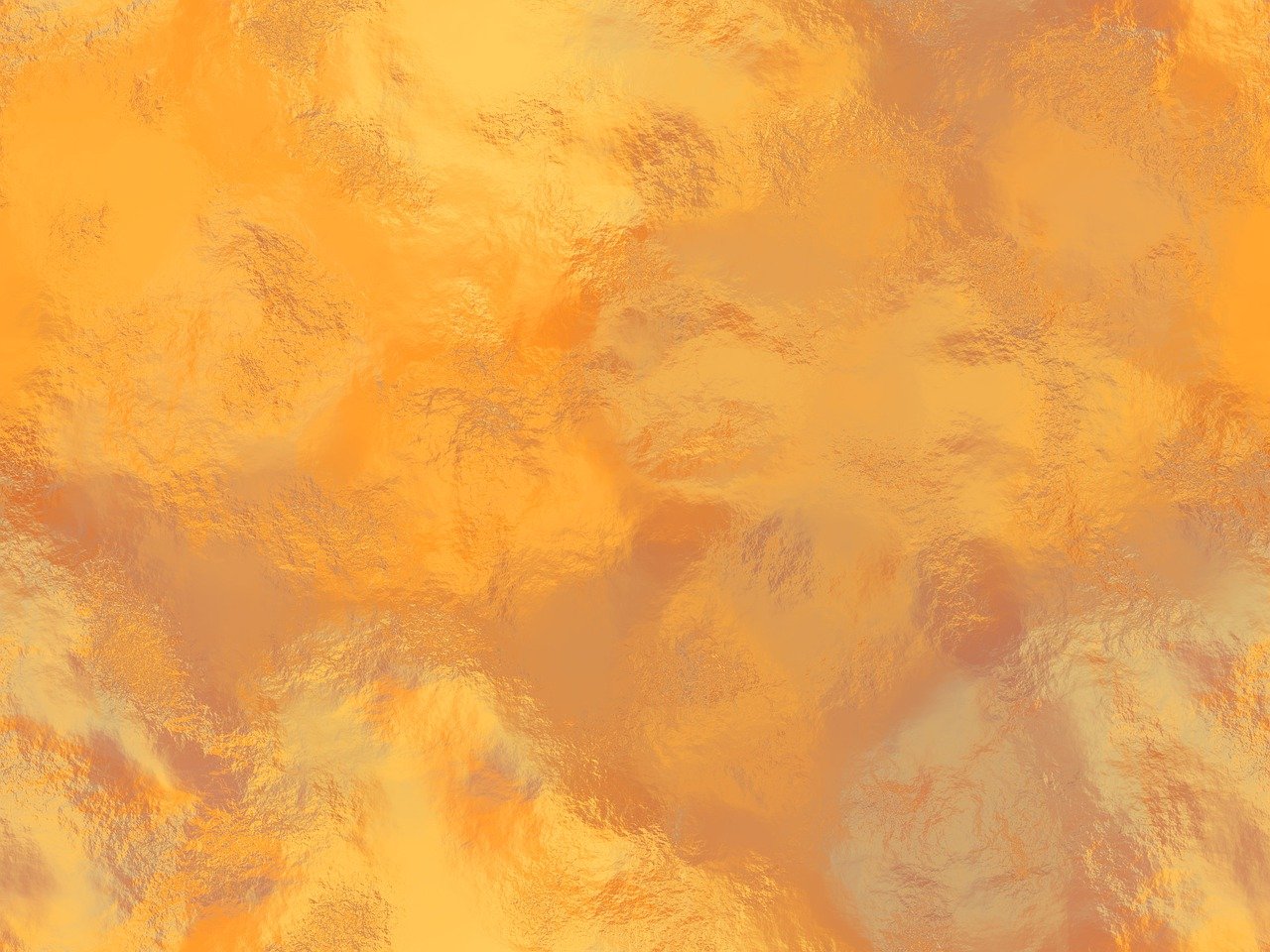 لحظات استطعتُ فيها 
أن أمنحَ نفسي وقتًا مُستقطعًا
בחזרה לדף הראשי
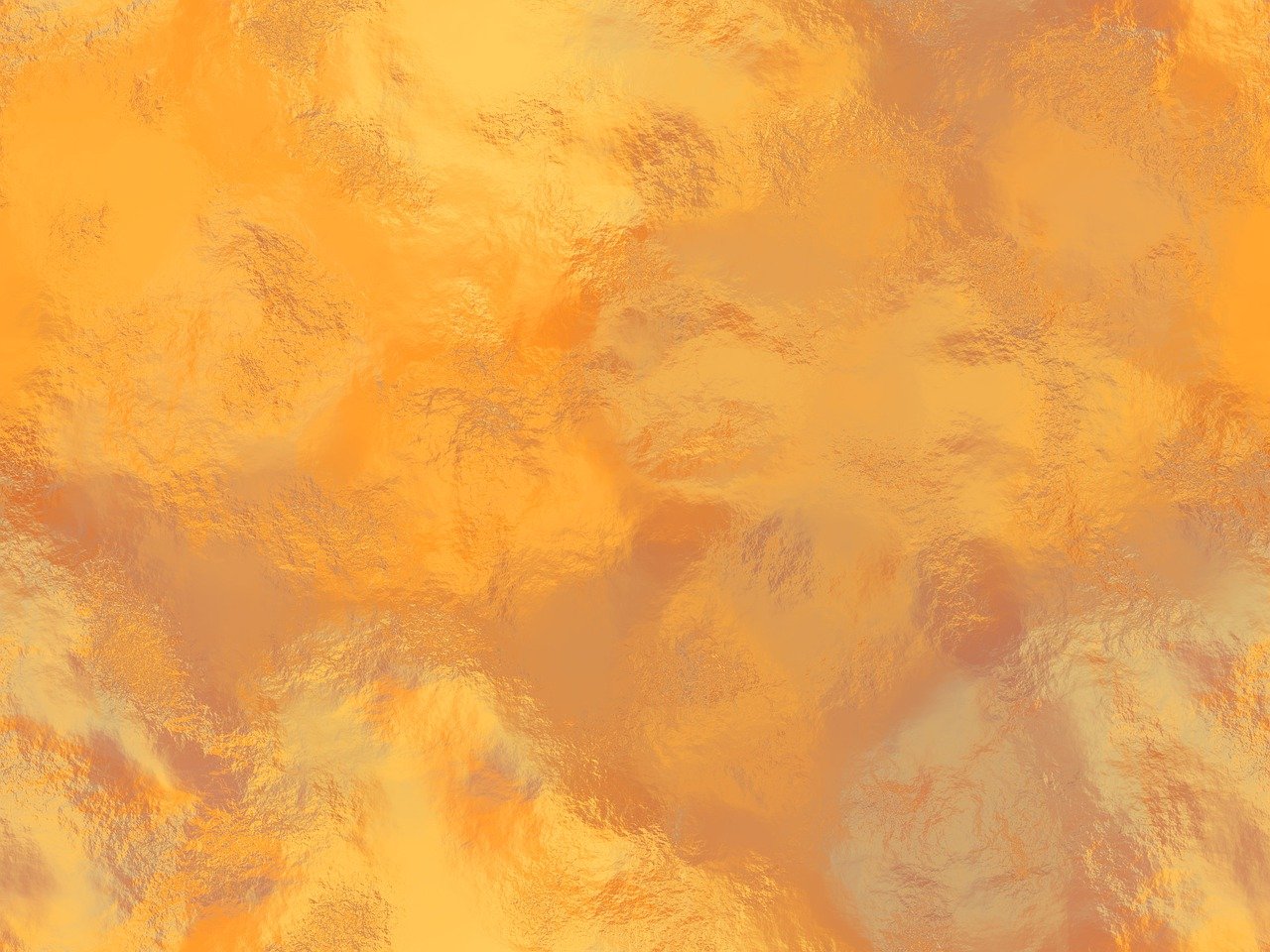 مجالات واصلتُ القيام  بها 
في الآونة الأخيرة
בחזרה לדף הראשי
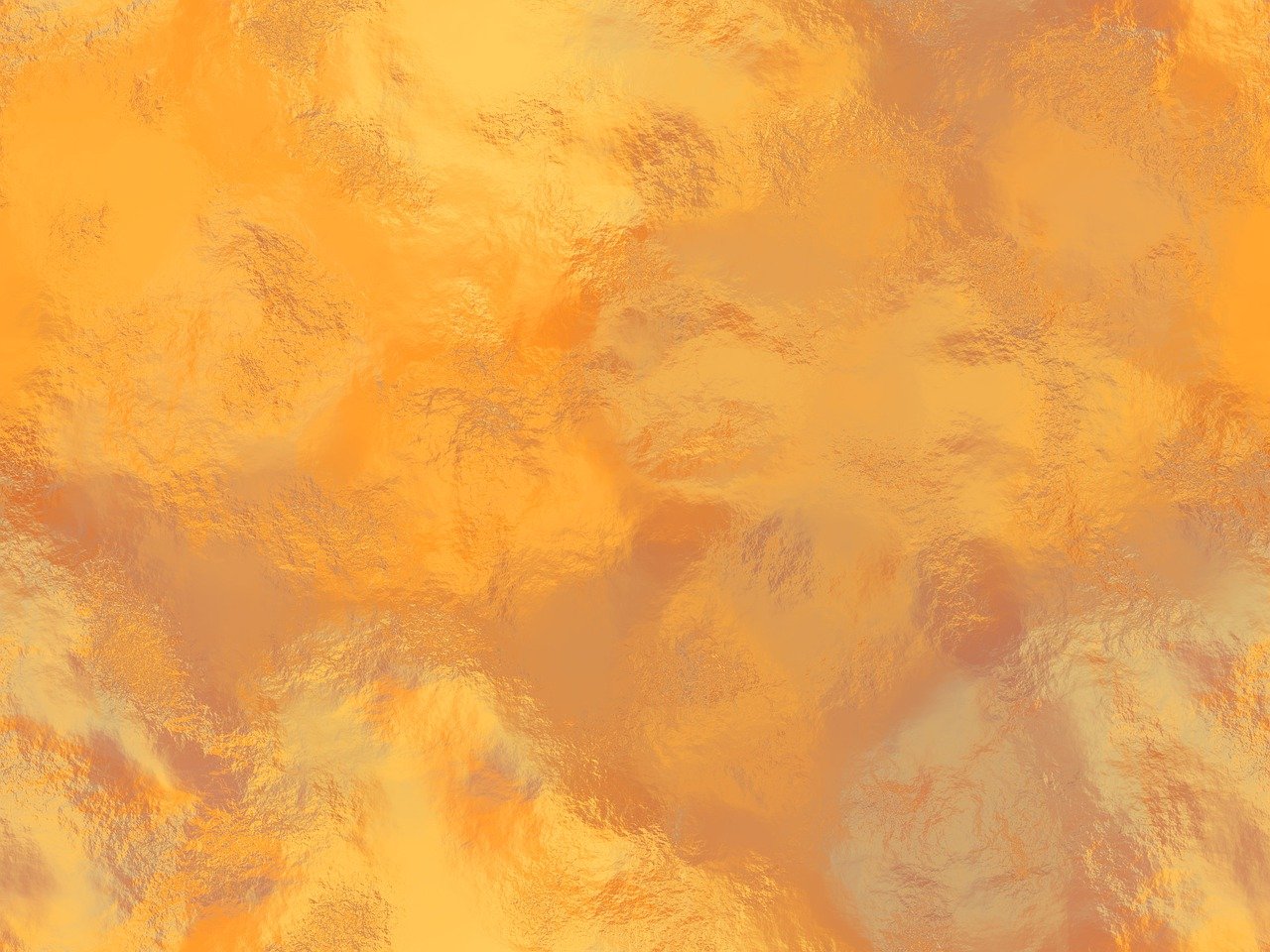 لحظة واحدة عزّزتني في الآونة الأخيرة
בחזרה לדף הראשי
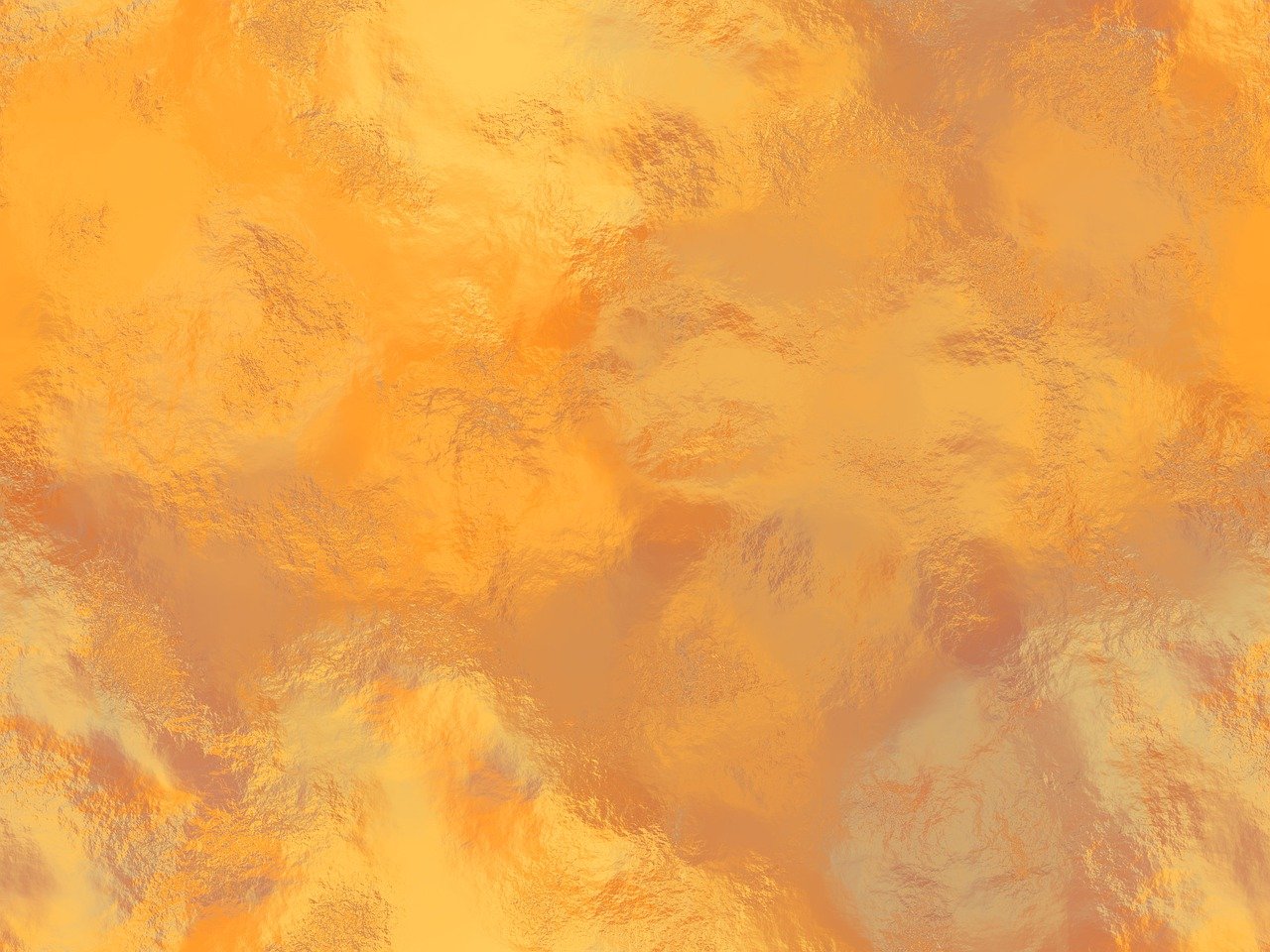 مشاعر تعتريني مع العودة
בחזרה לדף הראשי
[Speaker Notes: مهمٌ أن نفسح مكانا لطيف المشاعر التي قد تطفو والتطرّق إلى المشاعر المختلطة " اجتماع المشاعر المتناقضة في الآن ذاته".]
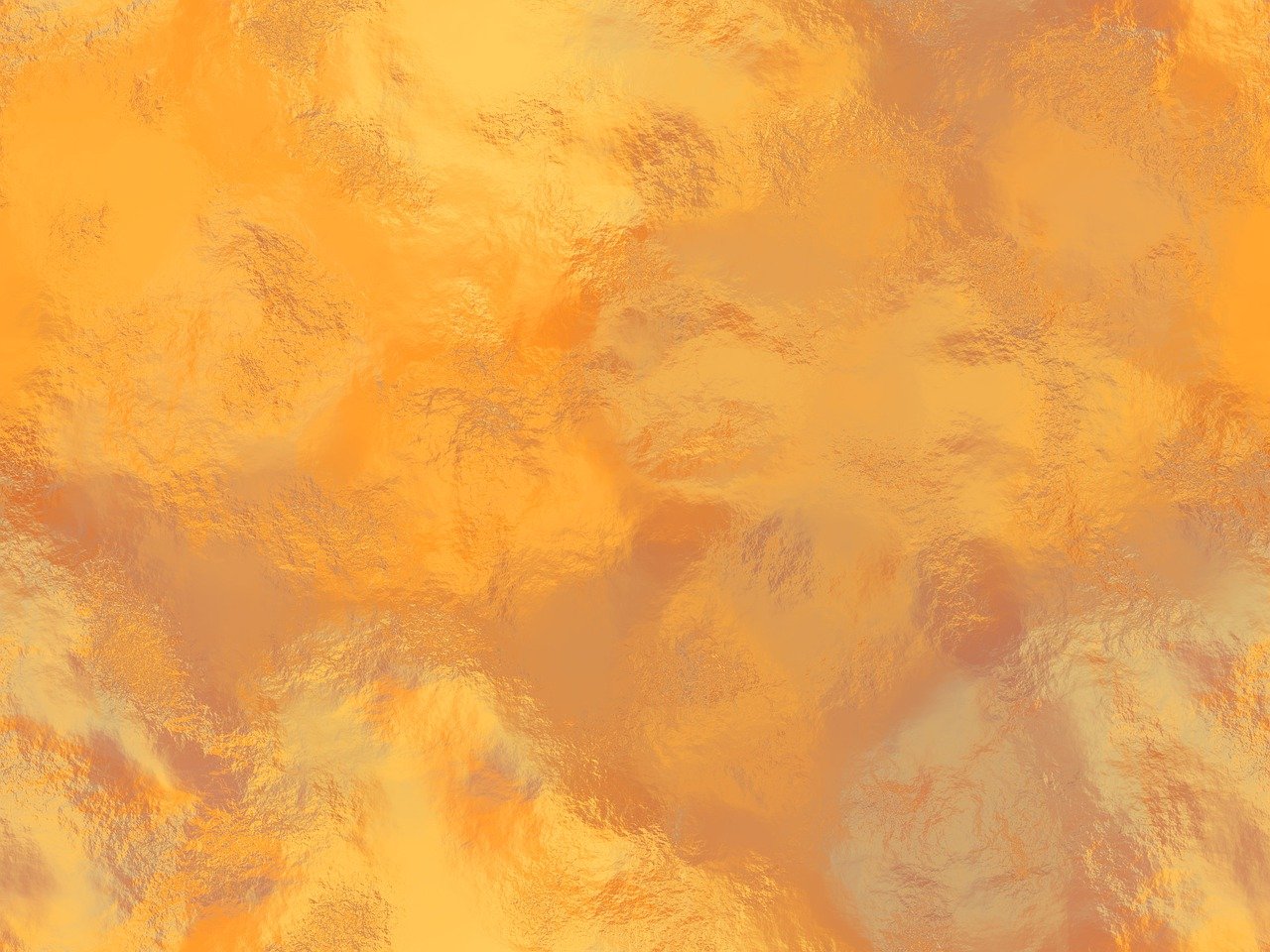 أمرٌ أنجح فيه بسهولة في الآونة الأخيرة
בחזרה לדף הראשי
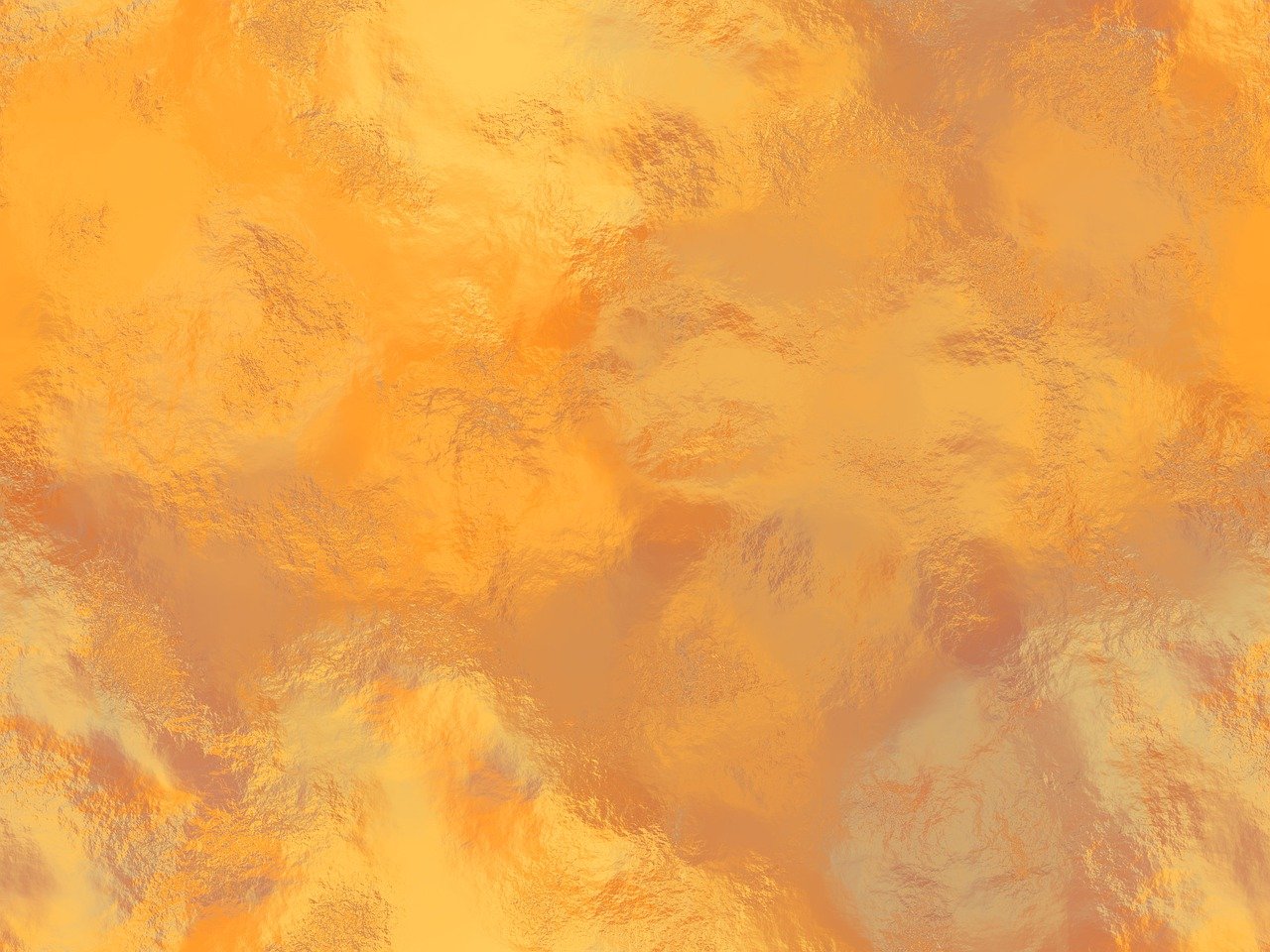 أمرٌ اشتقتُ إليه بشكلٍ خاص
בחזרה לדף הראשי
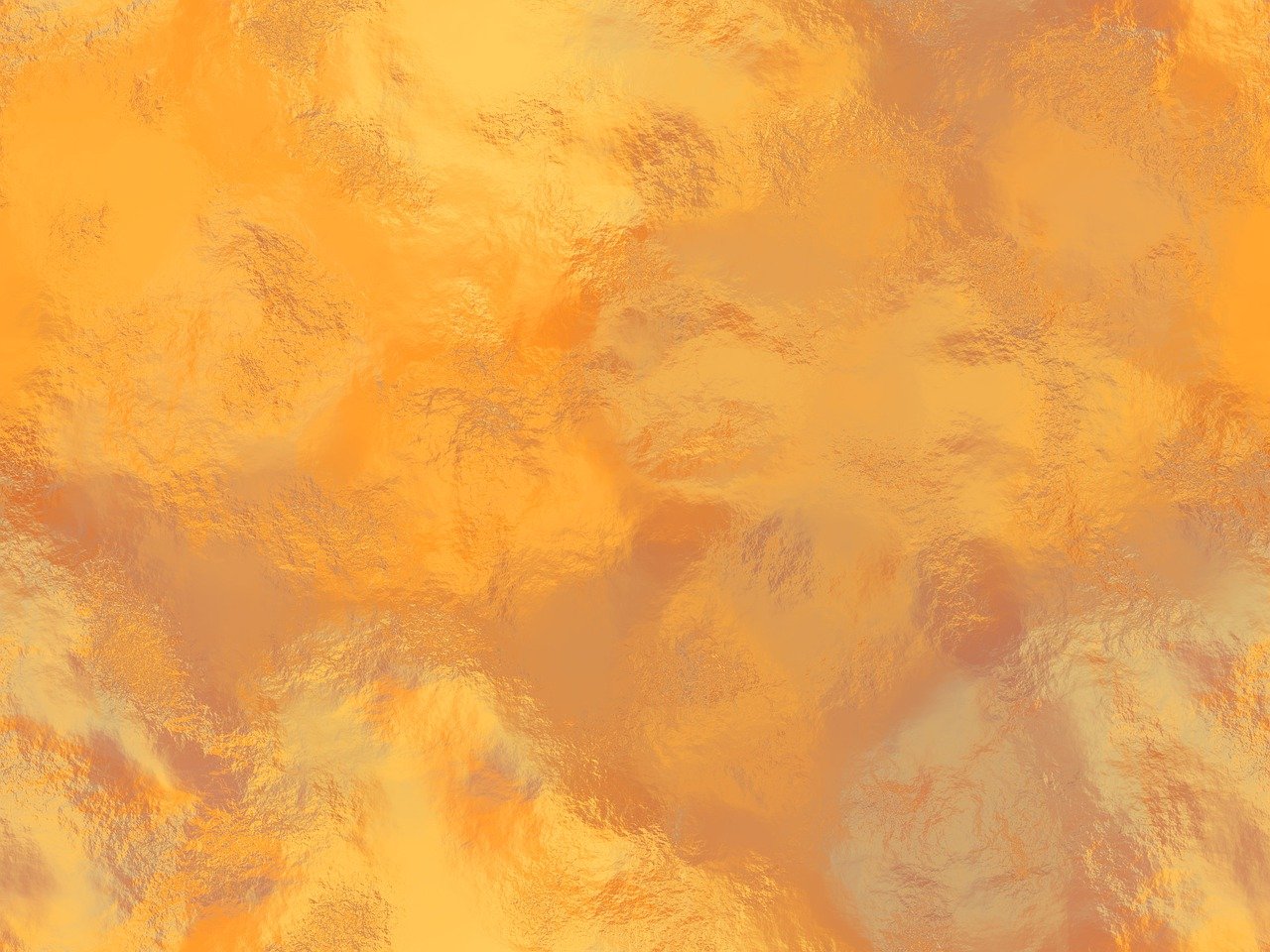 نجاح حقّقته
בחזרה לדף הראשי